การอบรมเชิงปฏิบัติการ
Pre - DE ต้นน้ำ โดย มูลนิธิสยามกัมมาจล


ช่วงที่ 1 : วันศุกร์ที่ 25 พฤศจิกายน 2565 เวลา 9.00 – 16.30 น.



โครงการสนับสนุนกระบวนการประเมินเชิงพัฒนาคุณภาพโรงเรียนทั้งระบบ 
การประยุกต์ใช้ Developmental Evaluation (DE) โดยโรงเรียน ปี 2565
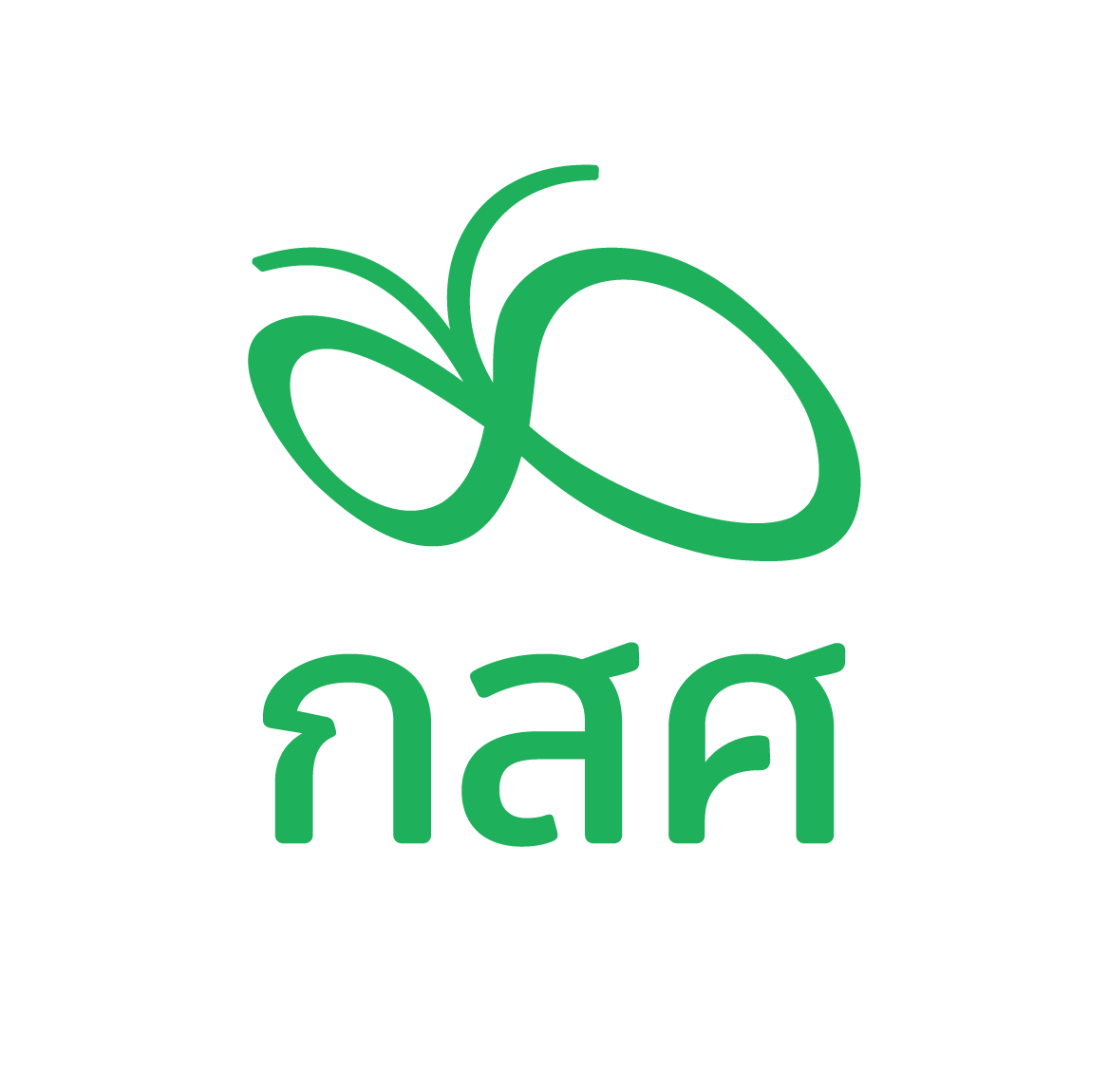 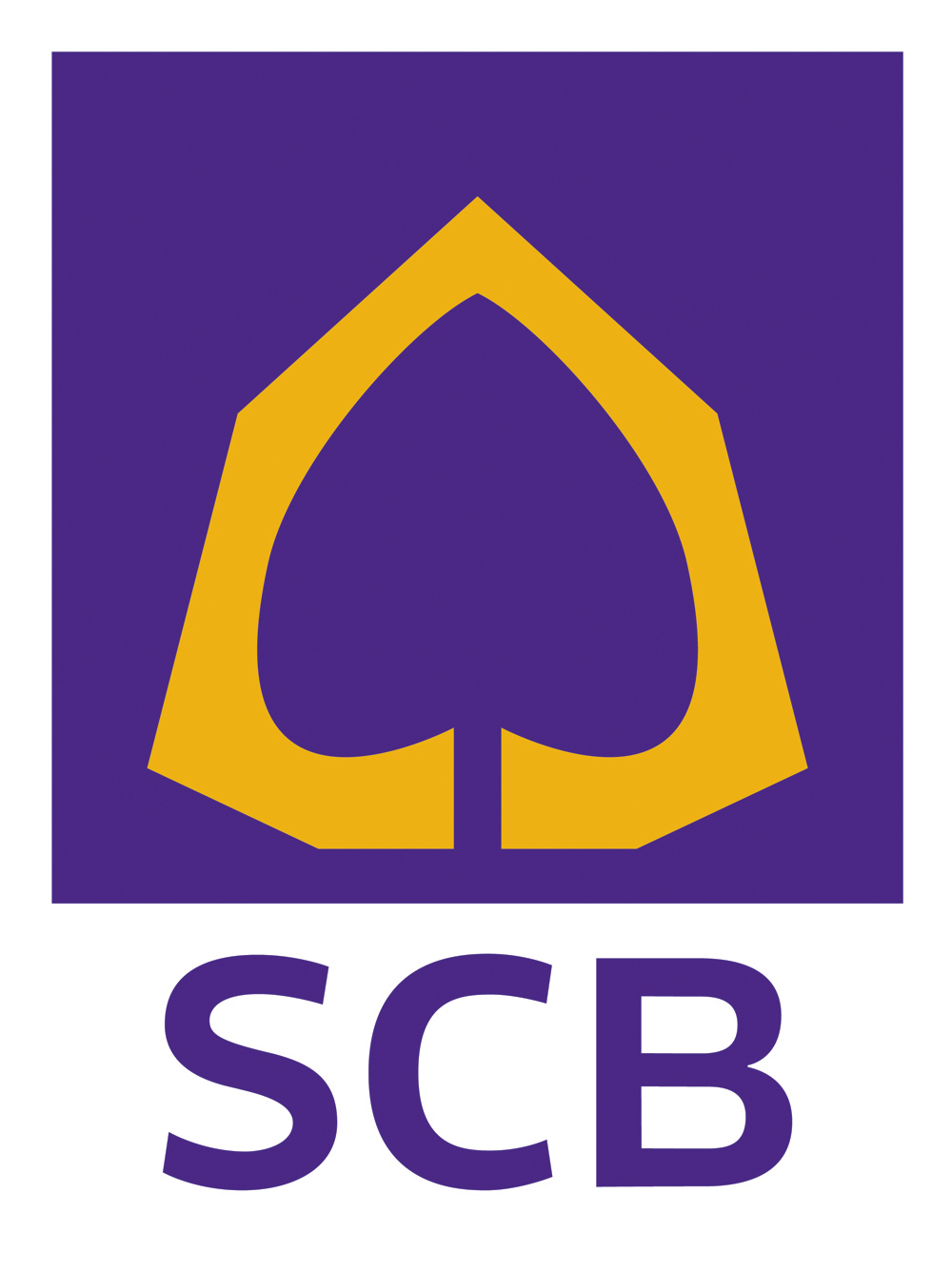 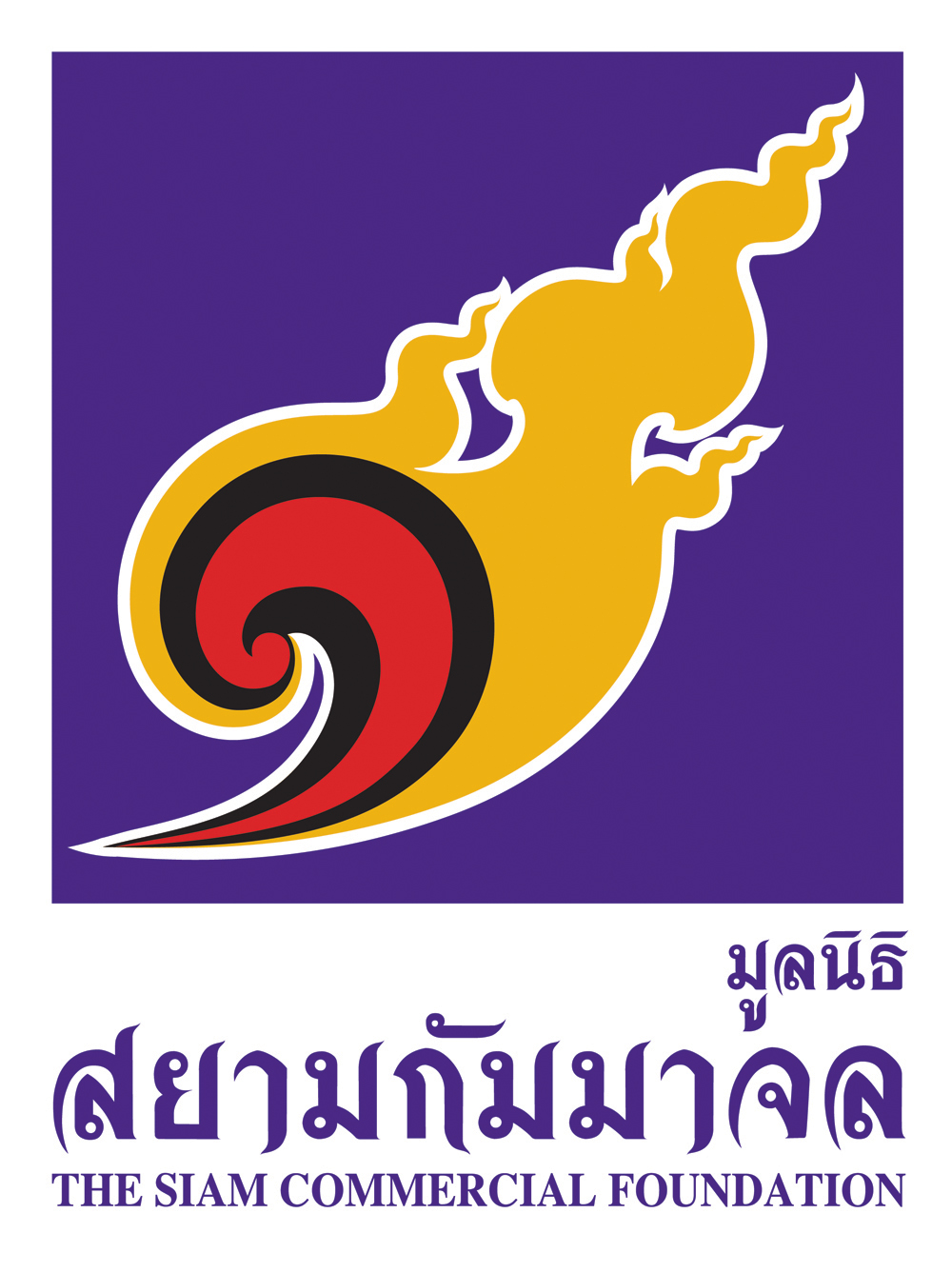 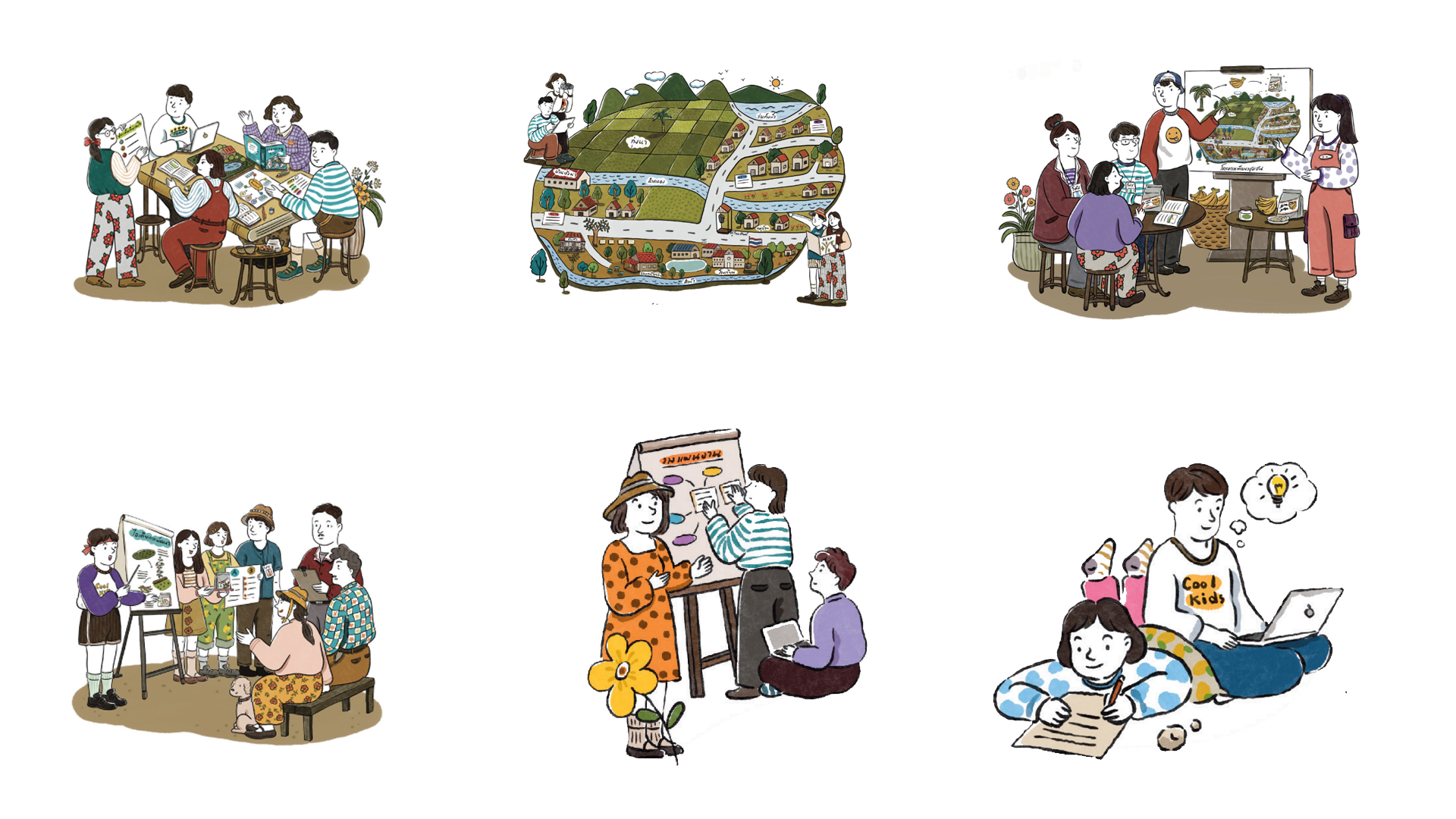 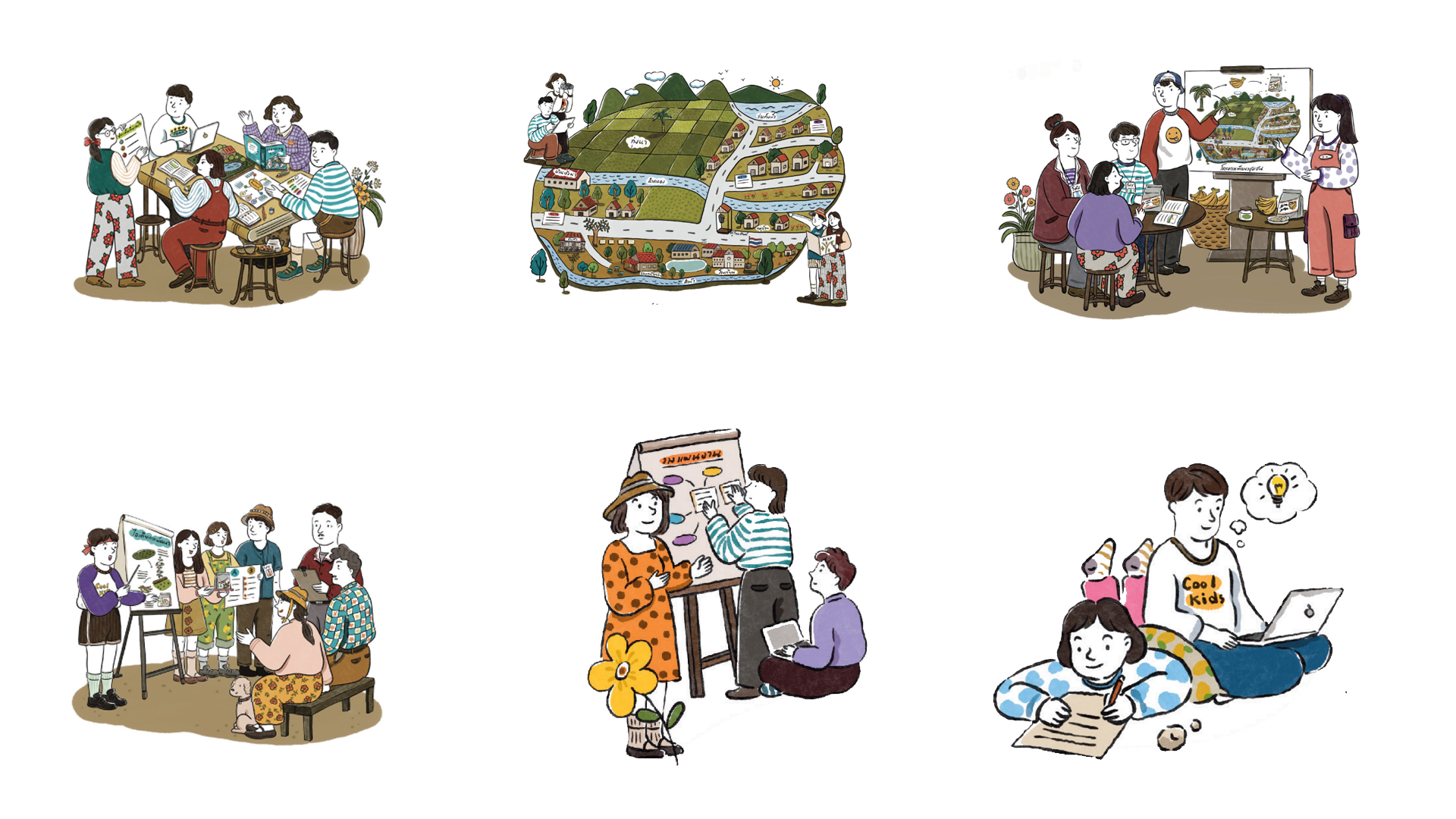 กำหนดการ วันที่ 25 พฤศจิกายน 2565
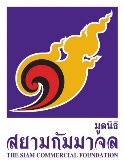 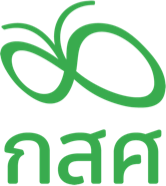 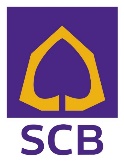 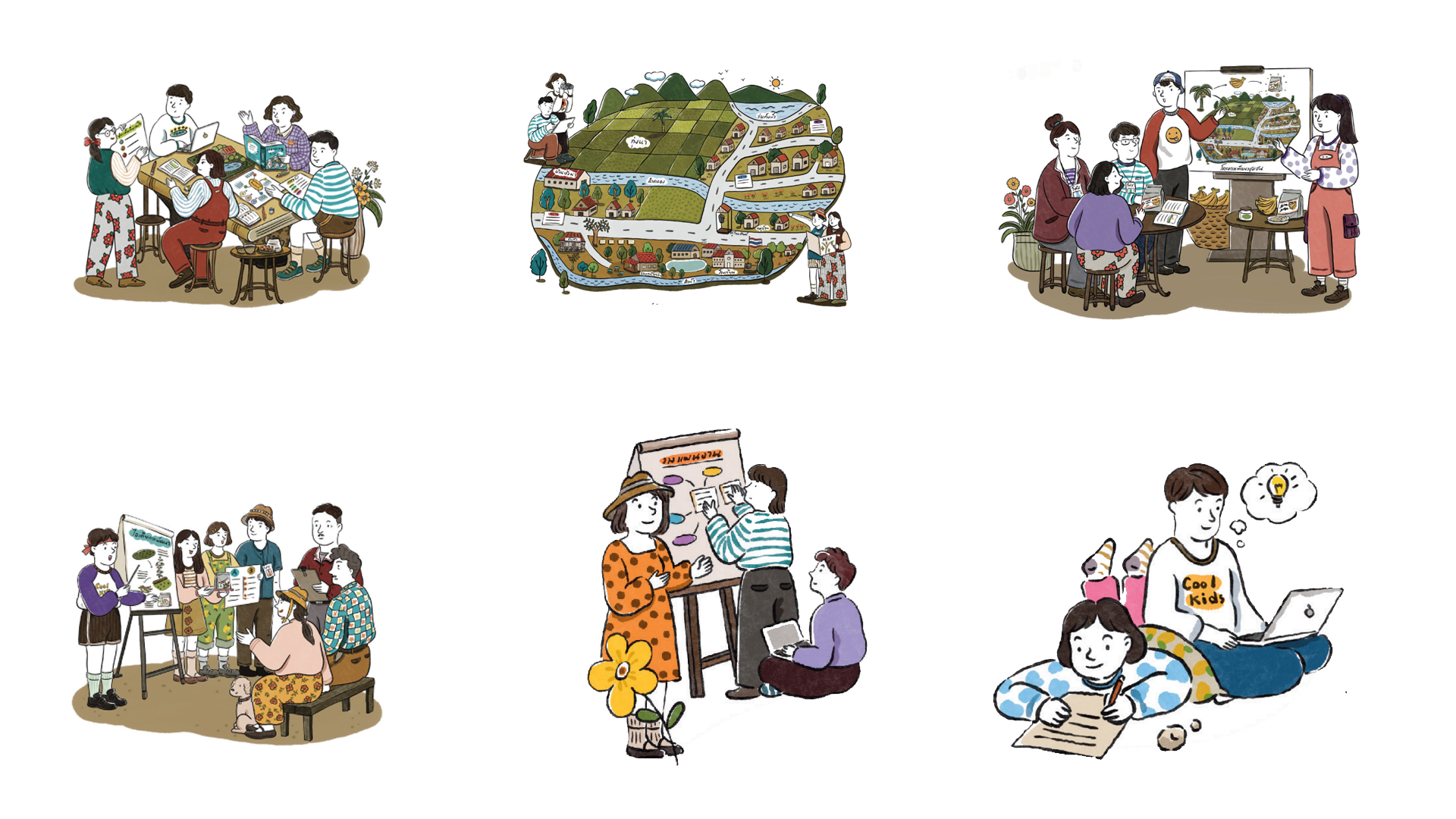 กำหนดการ วันที่ 26 พฤศจิกายน 2565
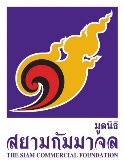 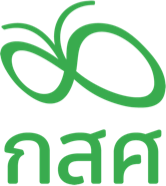 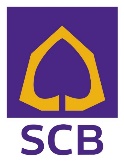 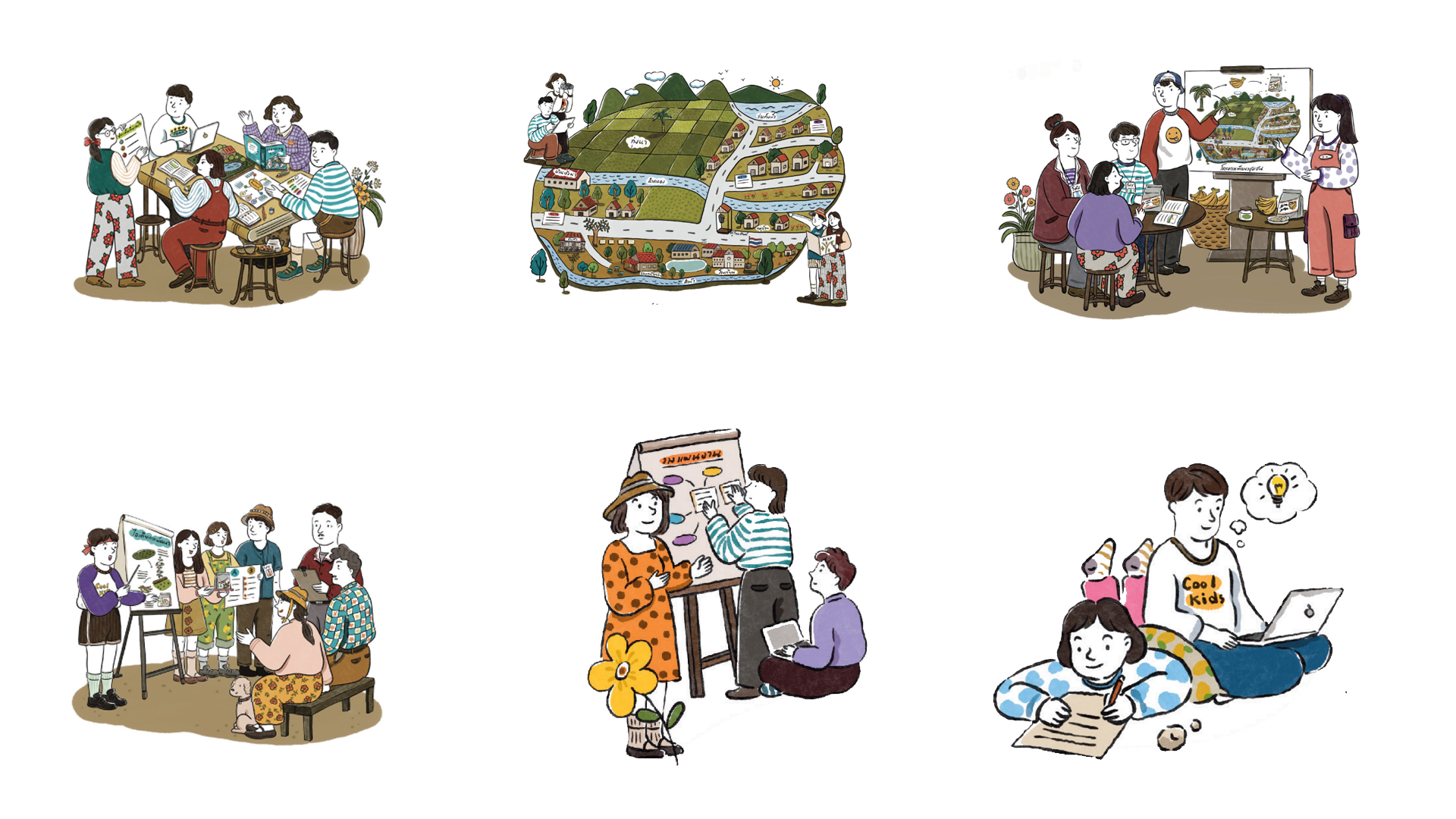 การ Rename ชื่อ วันที่ 25 พ.ย.65
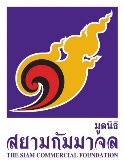 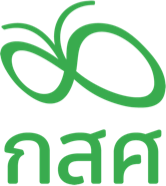 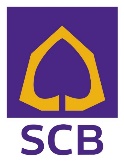 การ Rename ชื่อ วันที่ 26 พ.ย.65
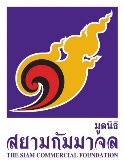 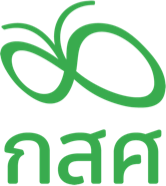 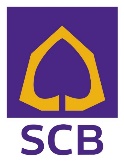 การ Rename ชื่อ Facilitator และ Note Taker
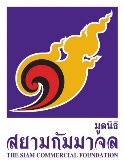 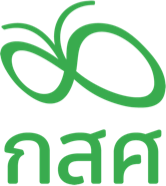 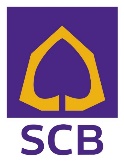 Timeline โครงการ DE ปี 3 ( ระหว่างเดือนกันยายน 2565 – สิงหาคม 2566 )
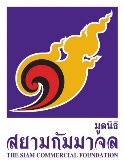 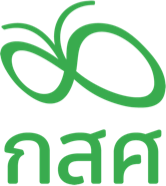 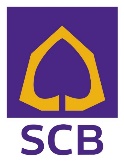 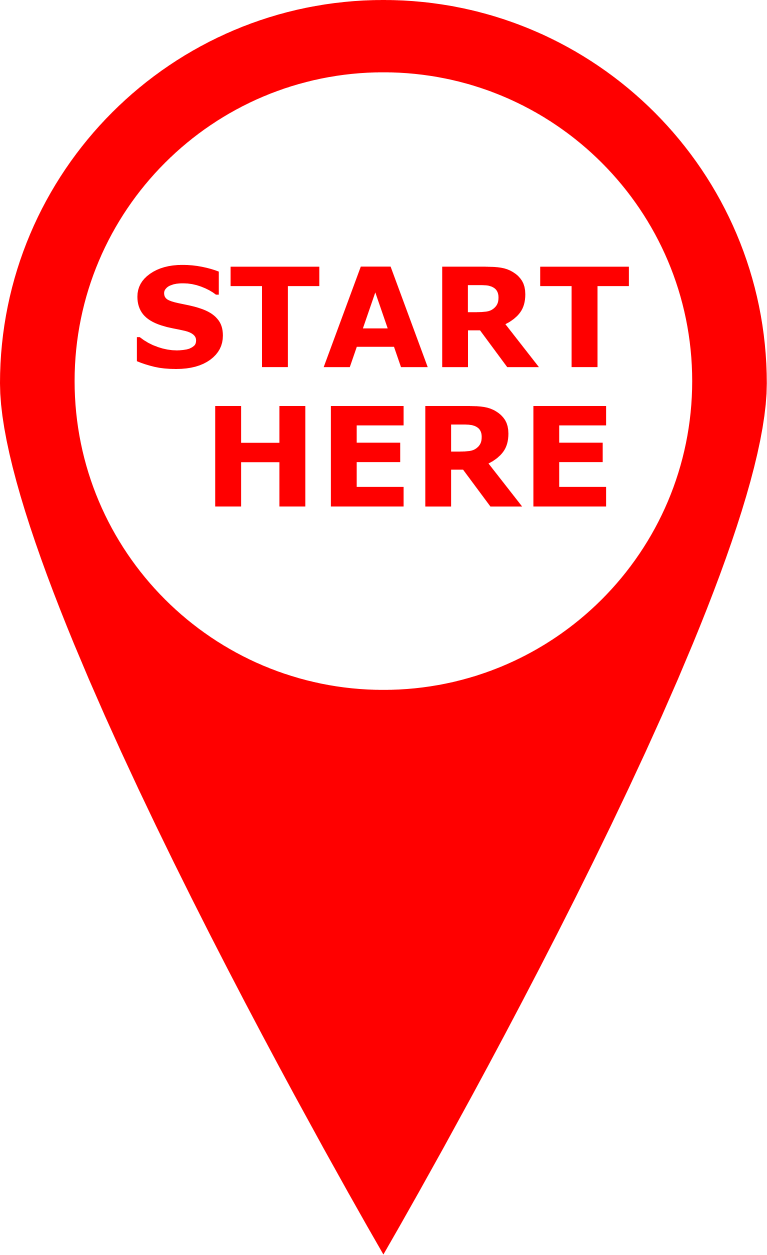 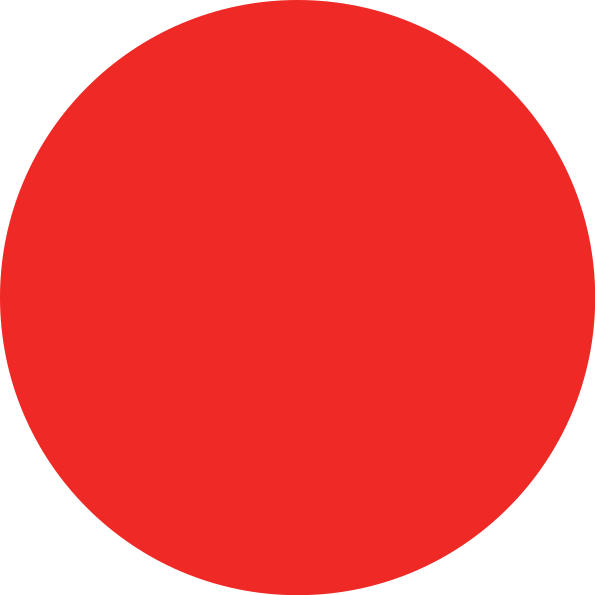 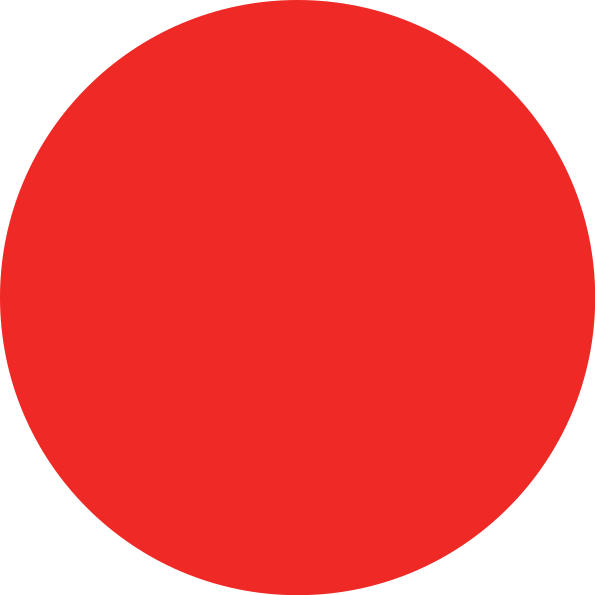 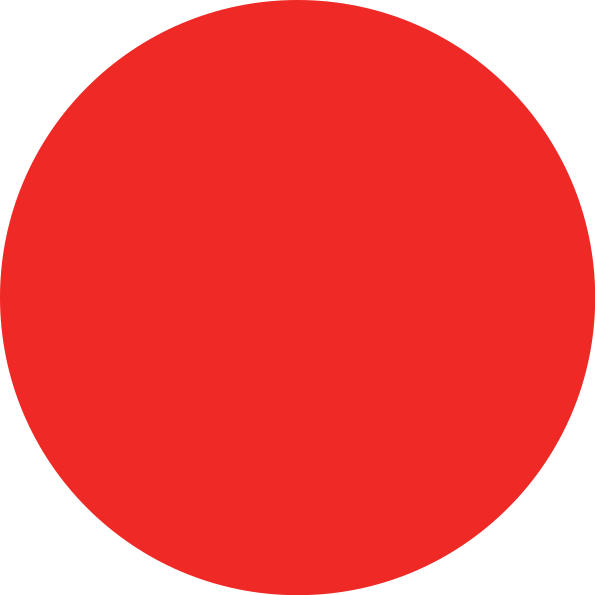 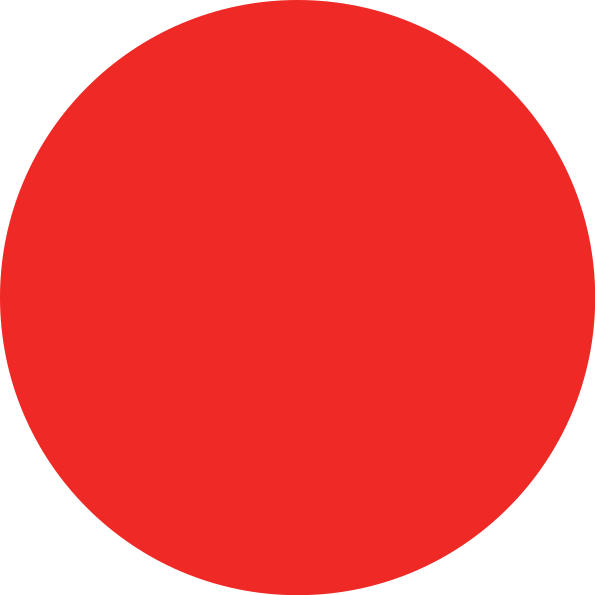 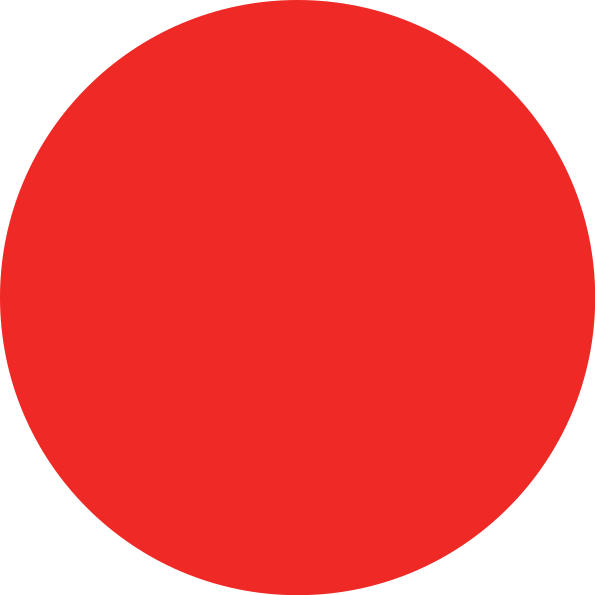 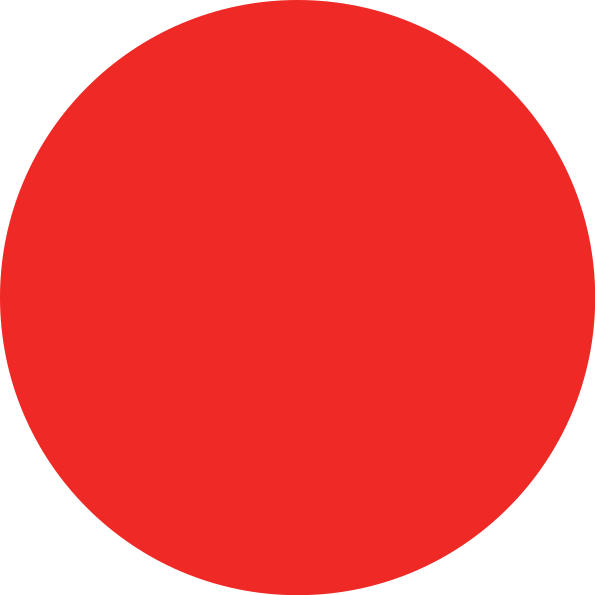 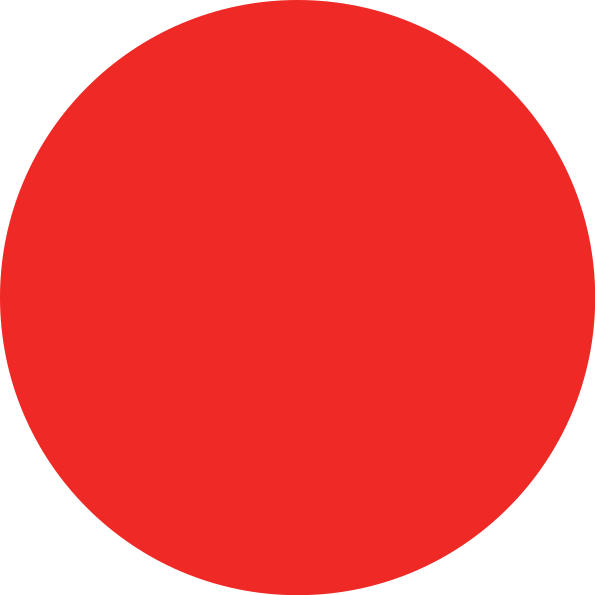 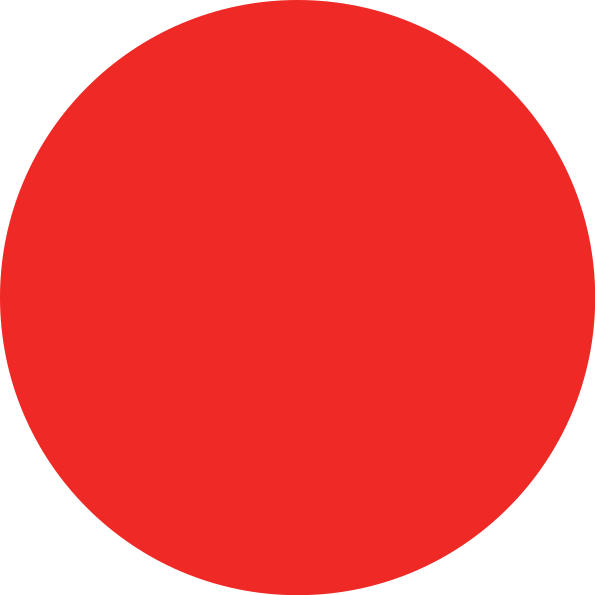 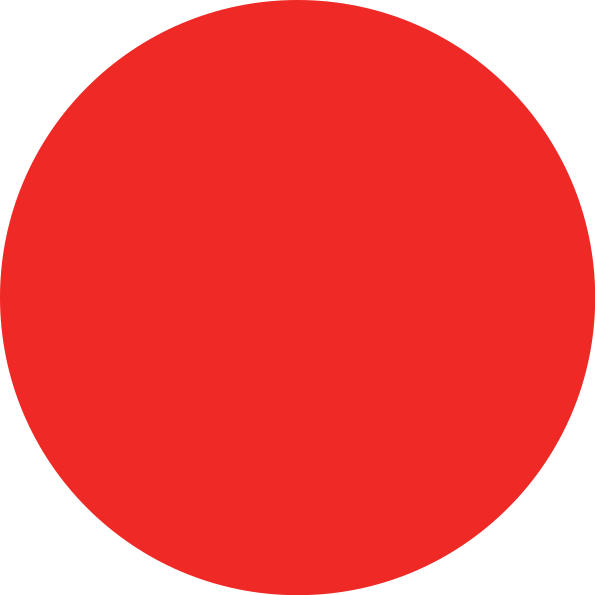 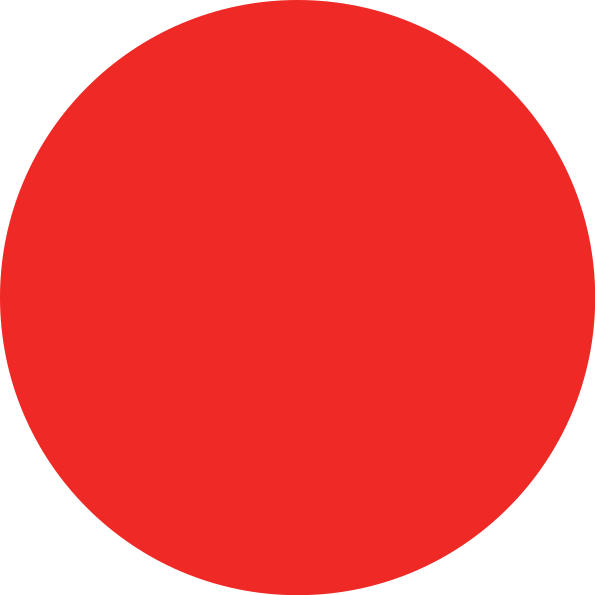 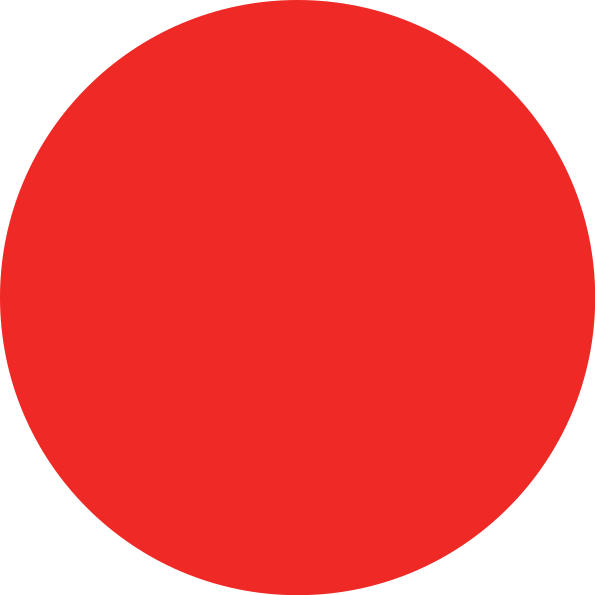 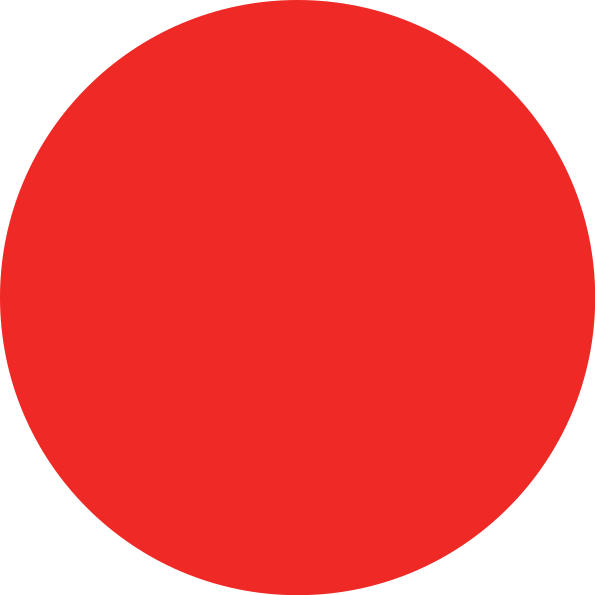 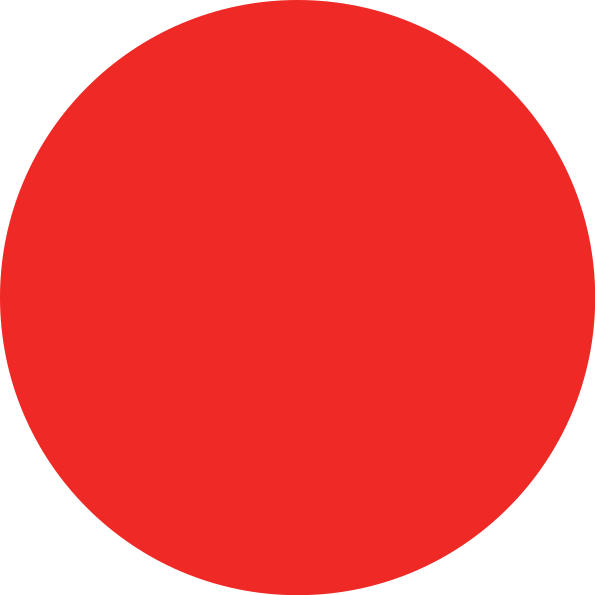 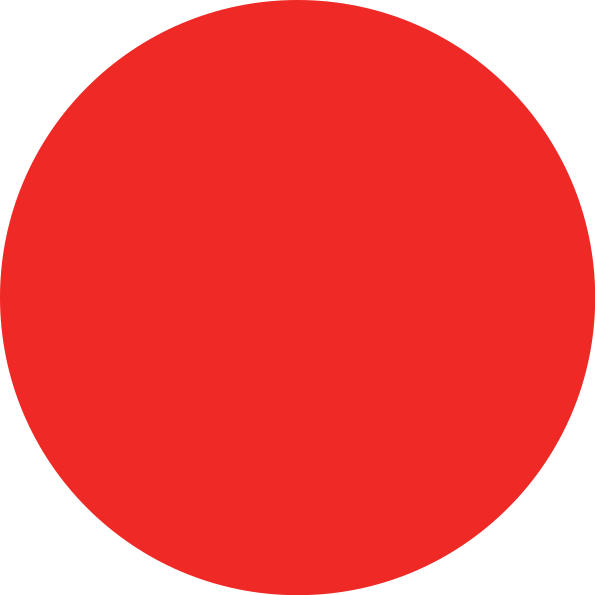 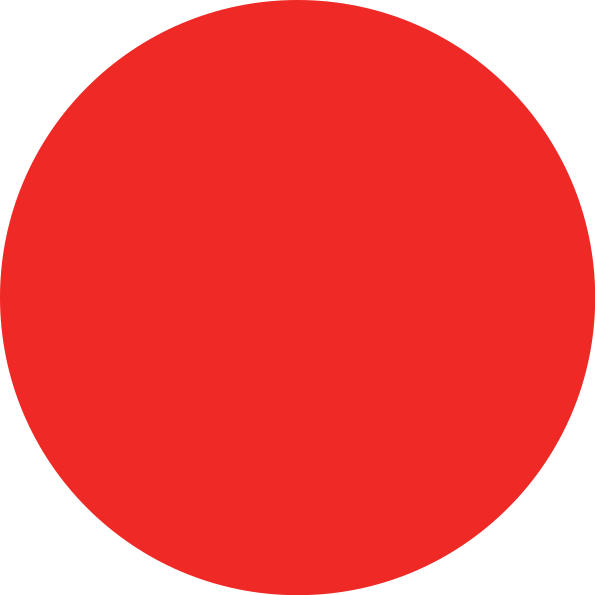 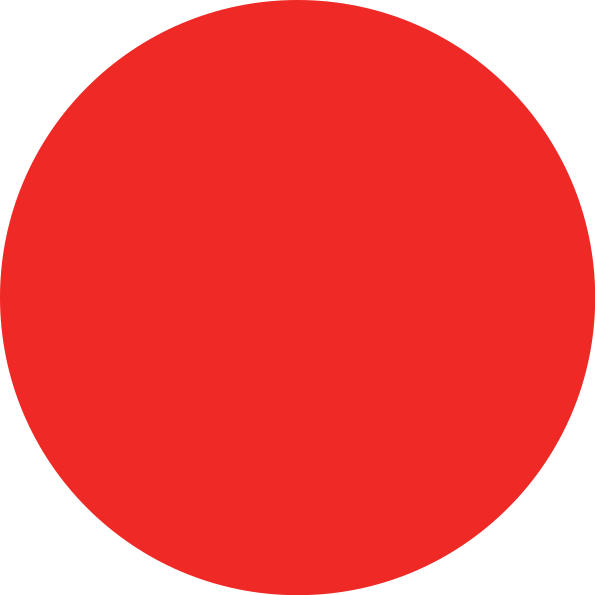 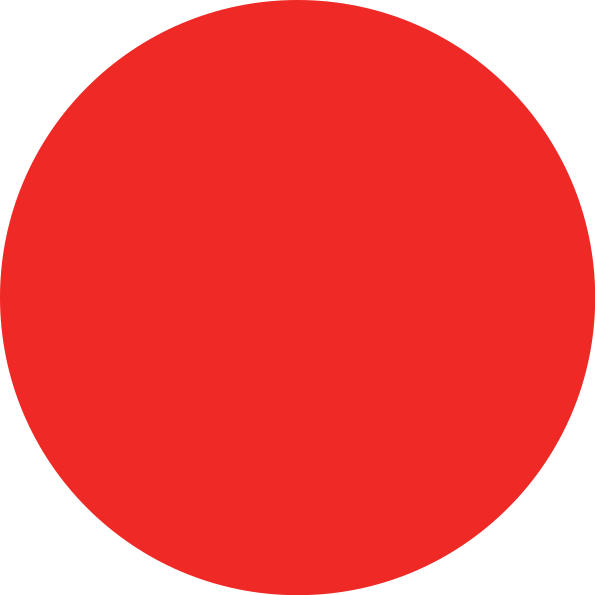 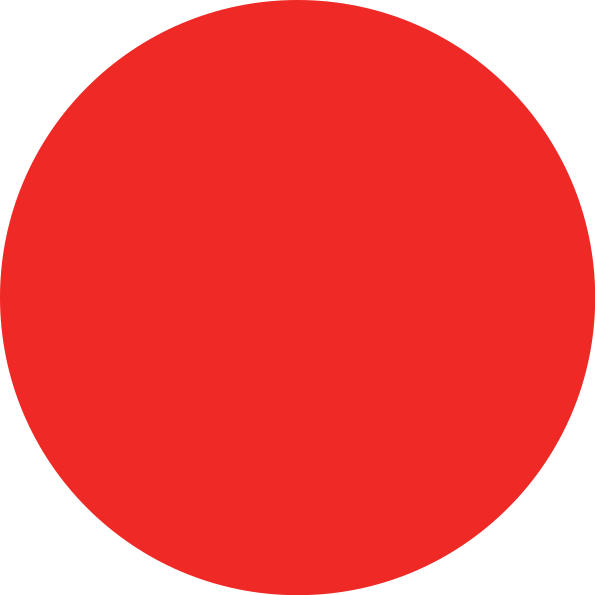 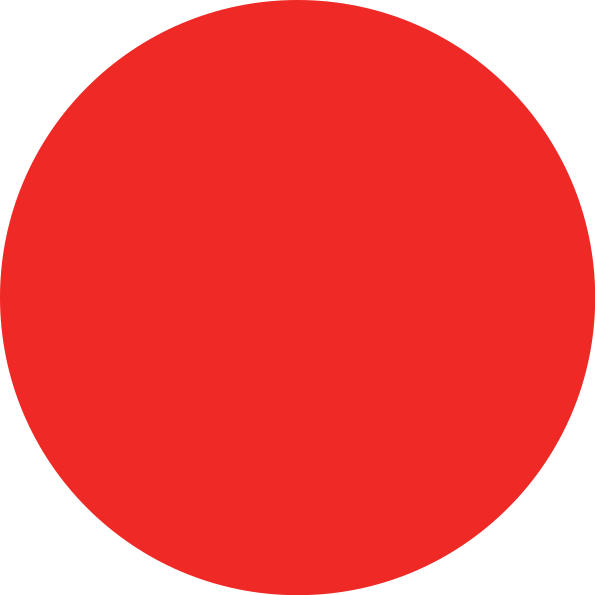 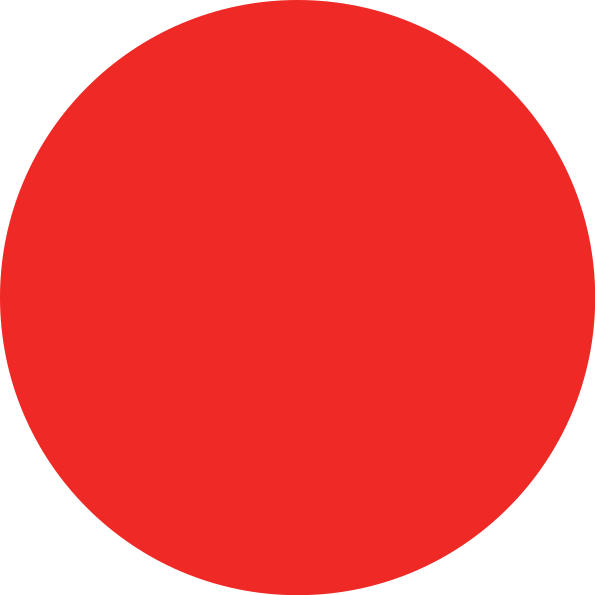 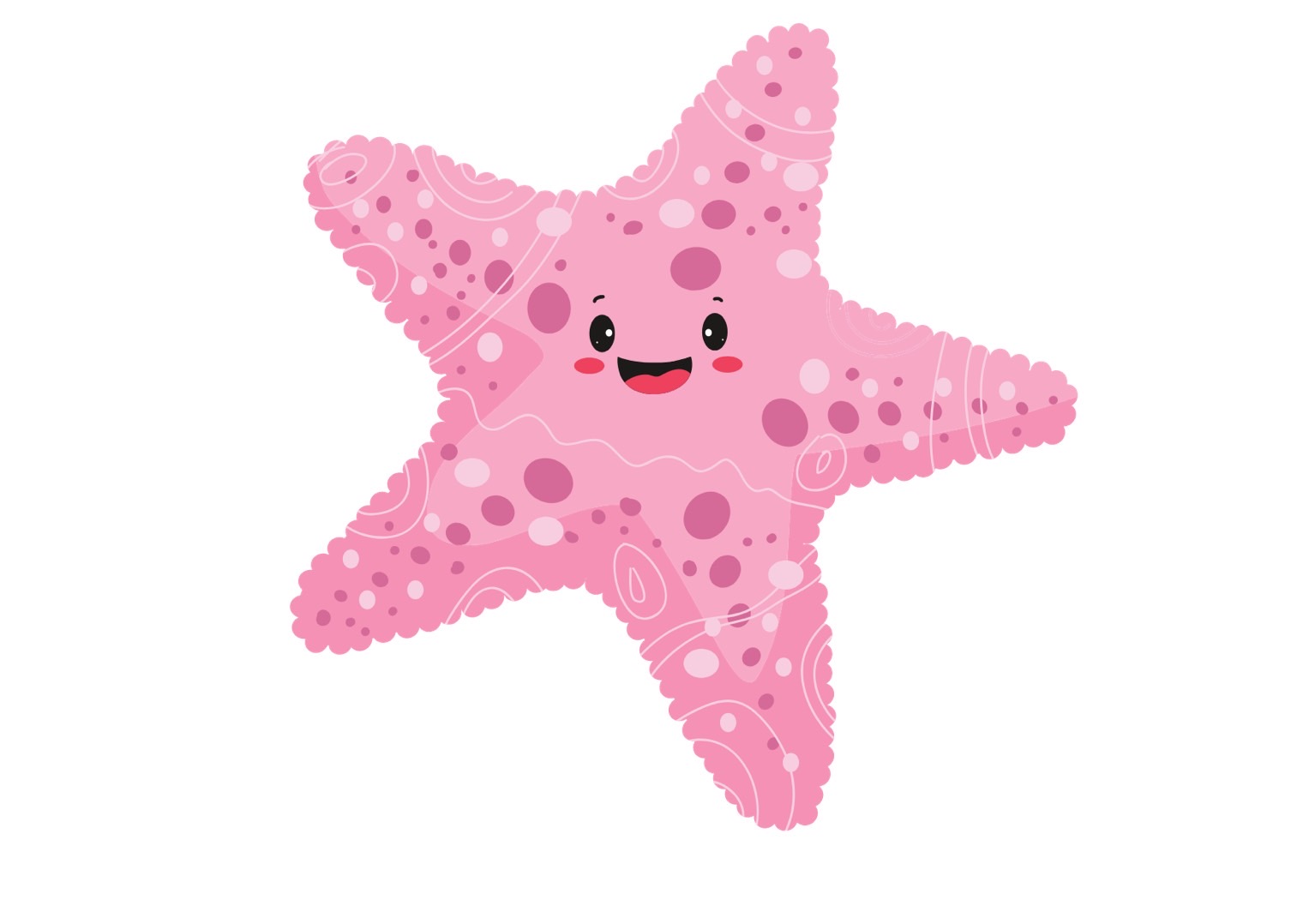 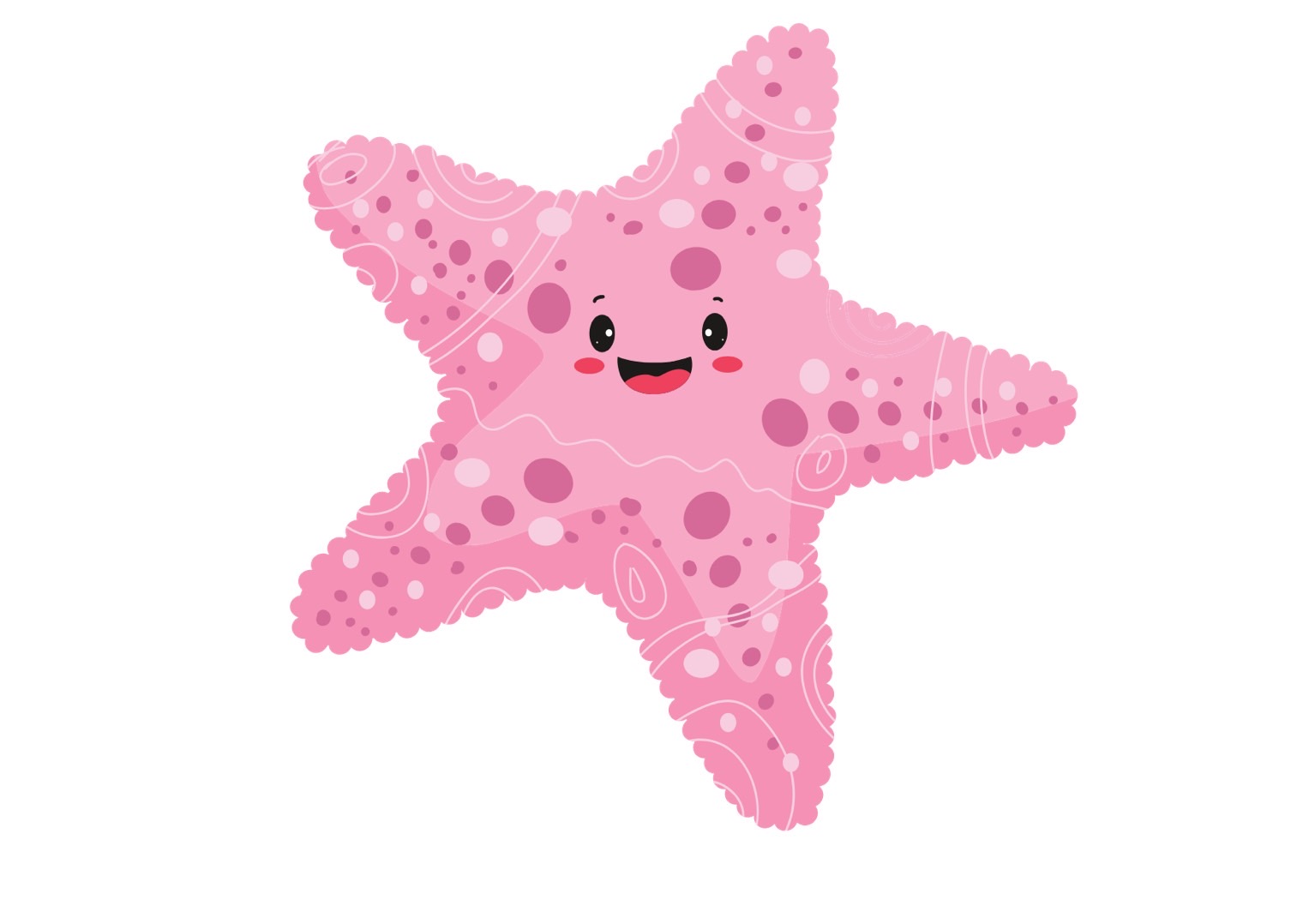 12-13 พ.ย.65
7 ต.ค.65
9 พ.ย.65
8 ต.ค.65
25-26 ต.ค.65
21 ต.ค.65
14 ก.ย.65
Workshop
การจับประเด็นและ
Mind map
ช่วงที่ 2
Workshop
การจับประเด็นและ
Mind map
ช่วงที่ 1
Workshop
แผนที่ชุมชน
ช่วงที่ 1
Workshop
แผนที่ชุมชน
ช่วงที่ 2
BAR Workshop
แผนที่ชุมชน
ช่วงที่ 2
BAR Workshop
แผนที่ชุมชน
ช่วงที่ 1
เวทีรับฟังความต้องการโครงการ 
DE & PLC ปีที่ 3
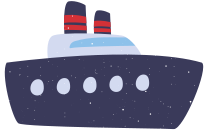 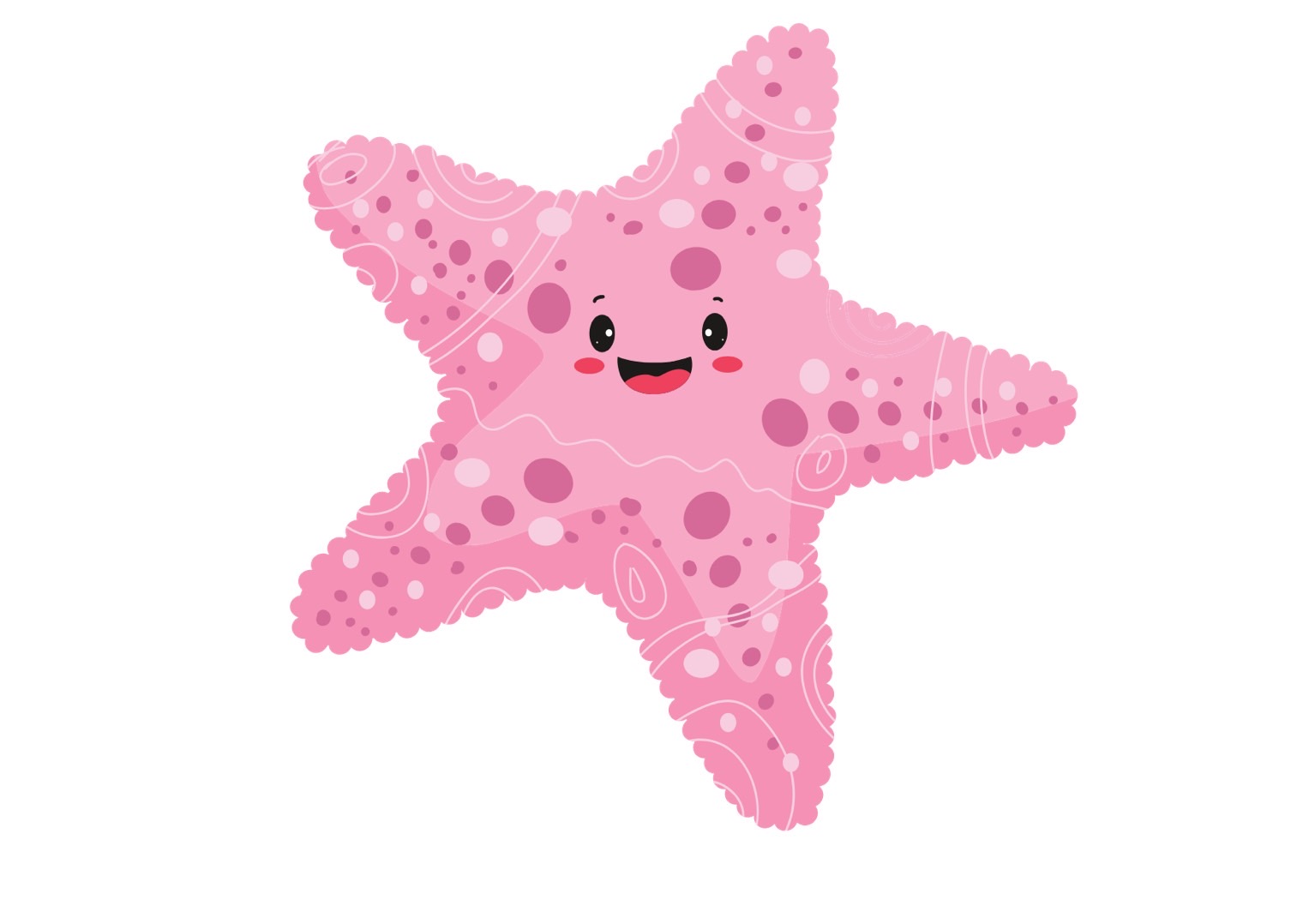 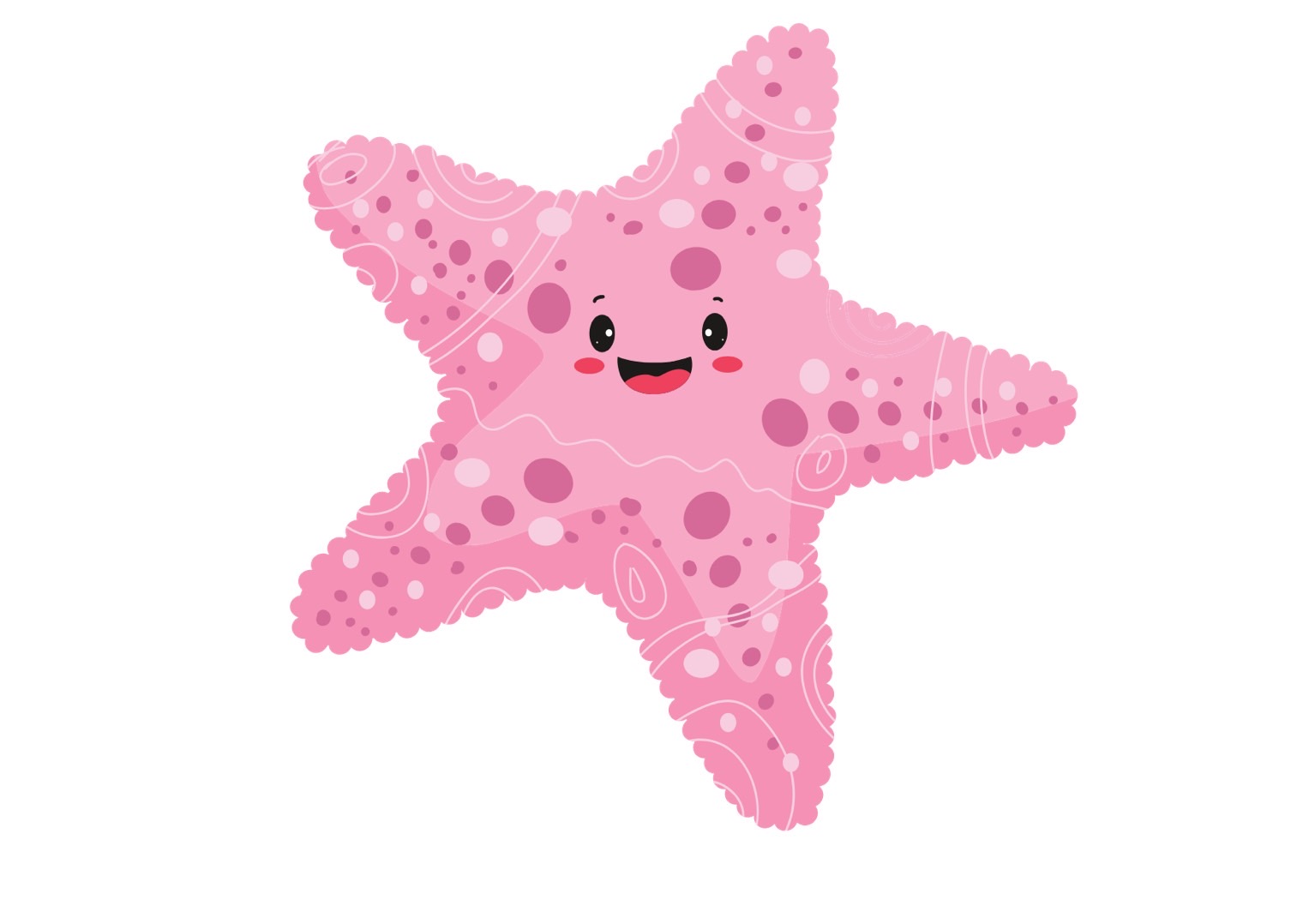 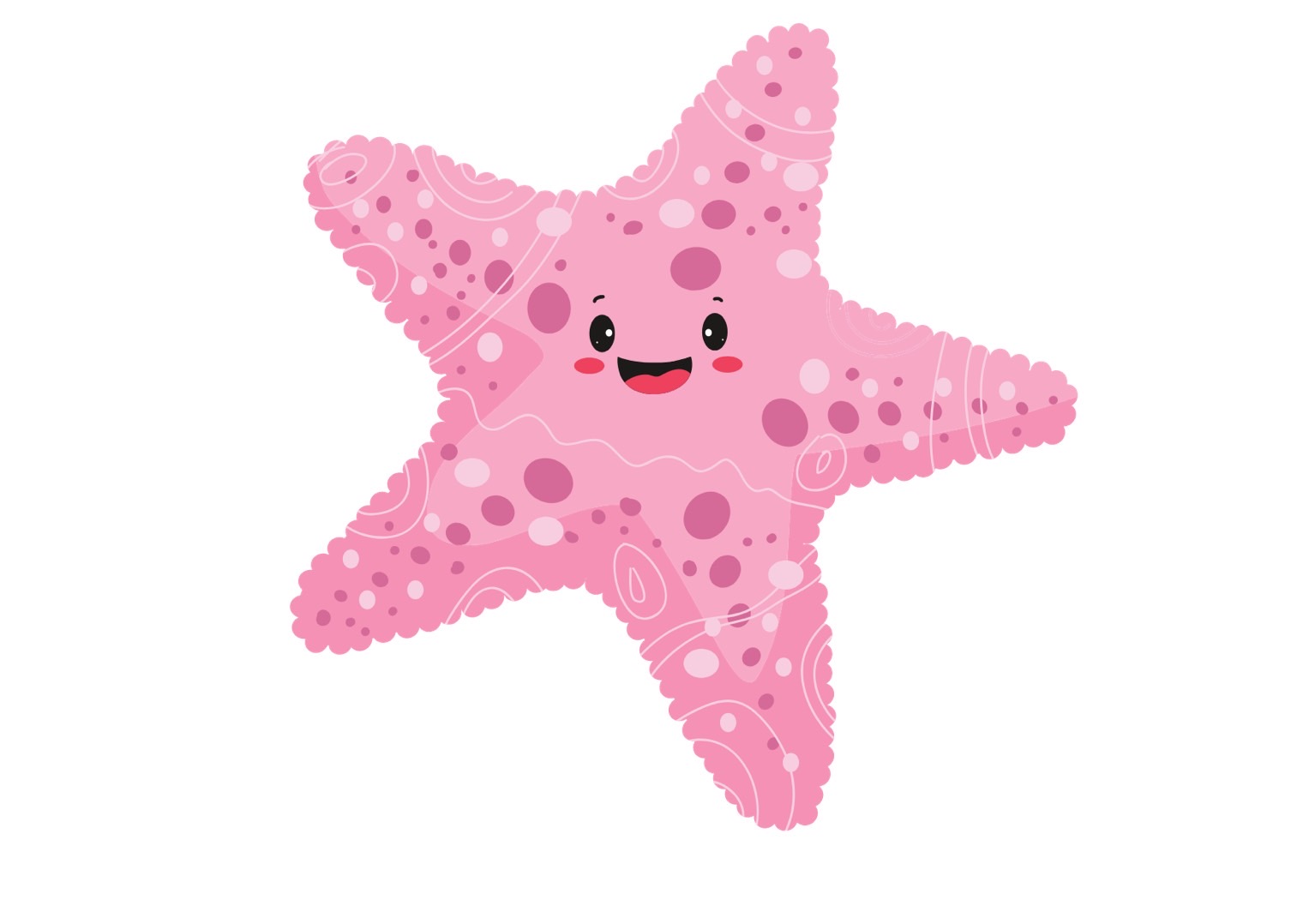 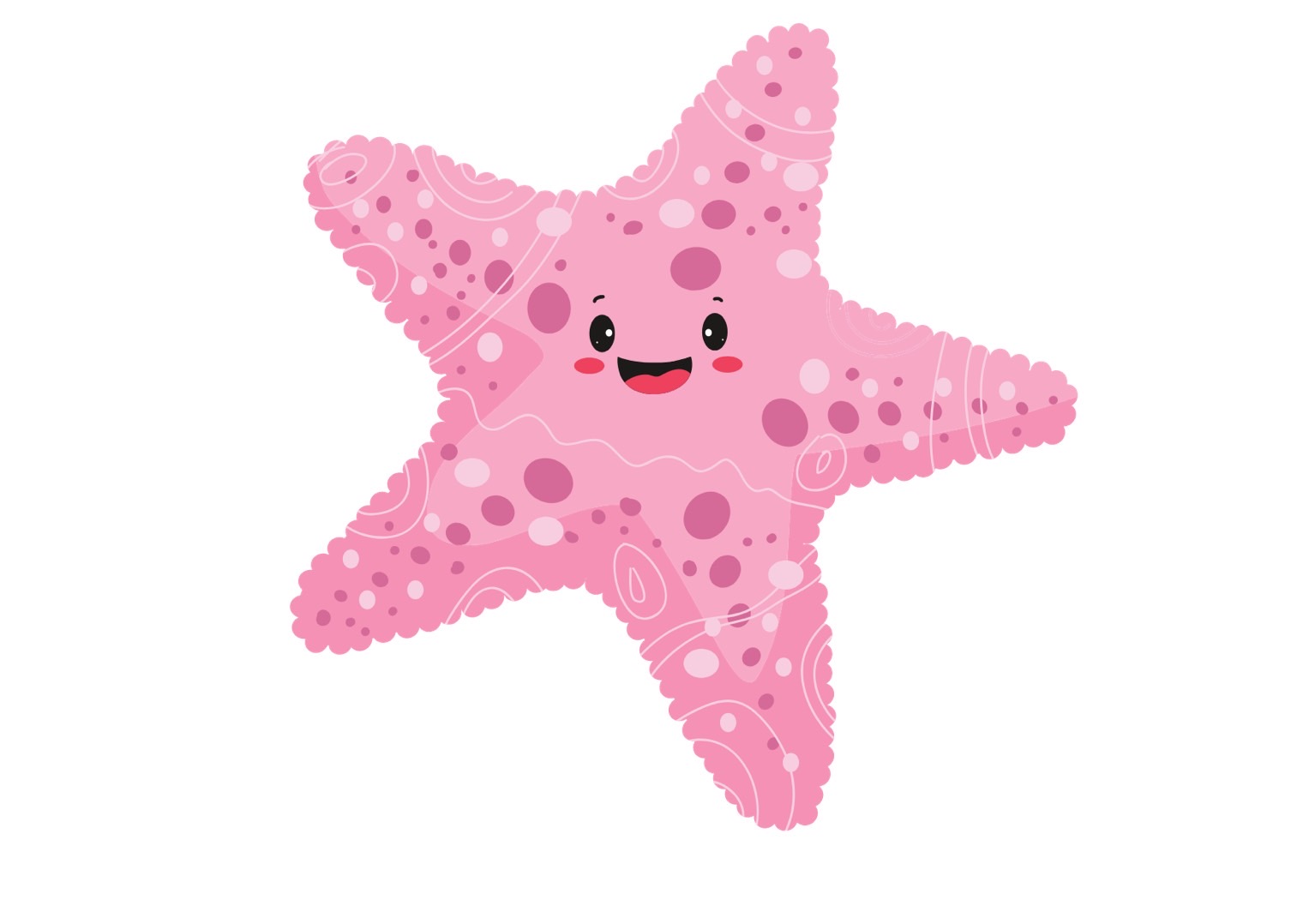 23 พ.ย.65
29 พ.ย.65
25-26 ก.พ.66
17-18 ธ.ค.65
25-26 พ.ย.65
22 ก.พ.66
1-2 ธ.ค.65
WorkshopDE ต้นน้ำ 
ช่วงที่ 2
WorkshopDE ต้นน้ำ 
ช่วงที่ 1
WorkshopDE กลางน้ำ 
ช่วงที่ 1
BAR WorkshopDE ต้นน้ำ
BAR
Workshop
Pre-DE ต้นน้ำ
Workshop
Pre-DE ต้นน้ำ
BAR WorkshopDE กลางน้ำ
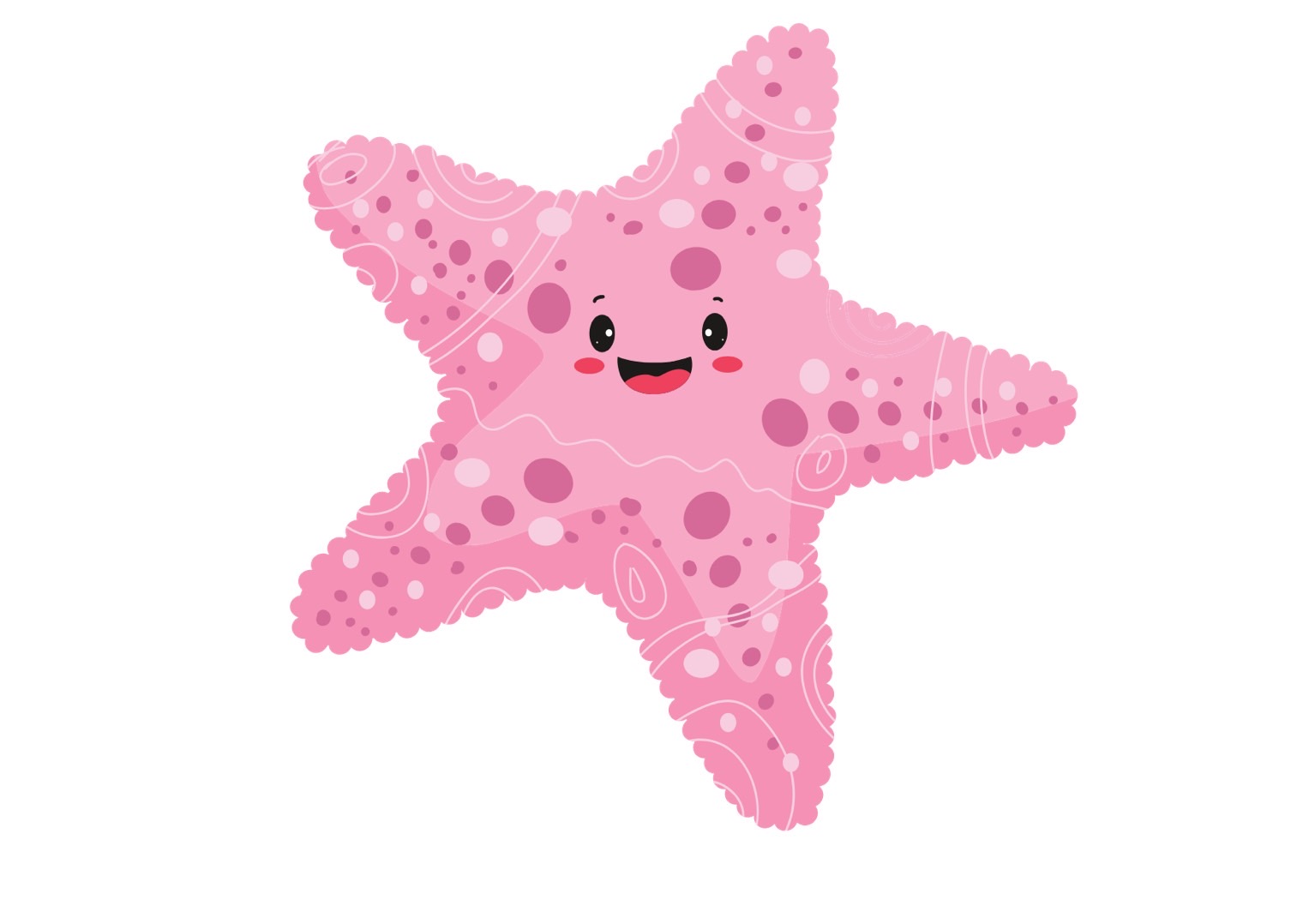 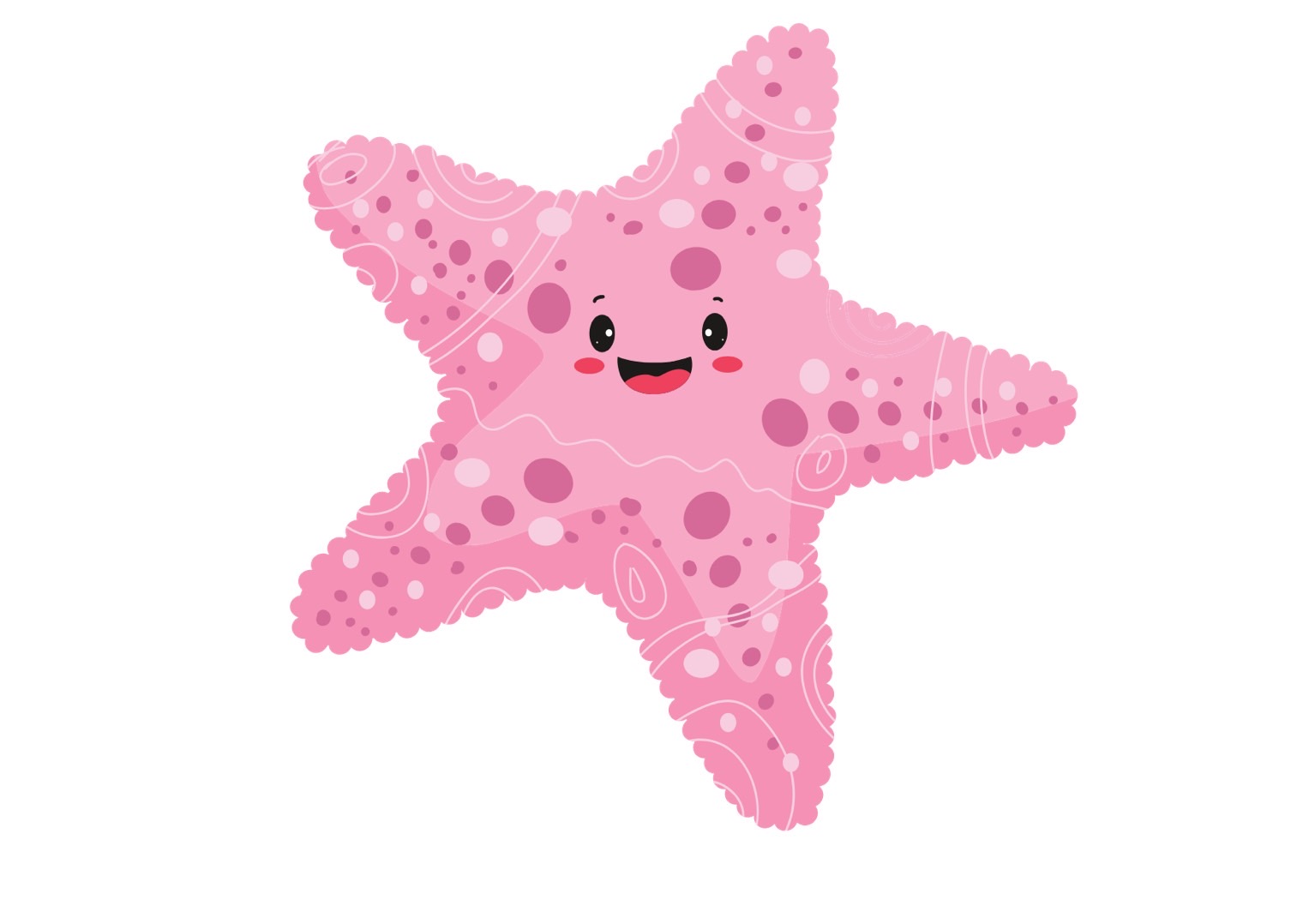 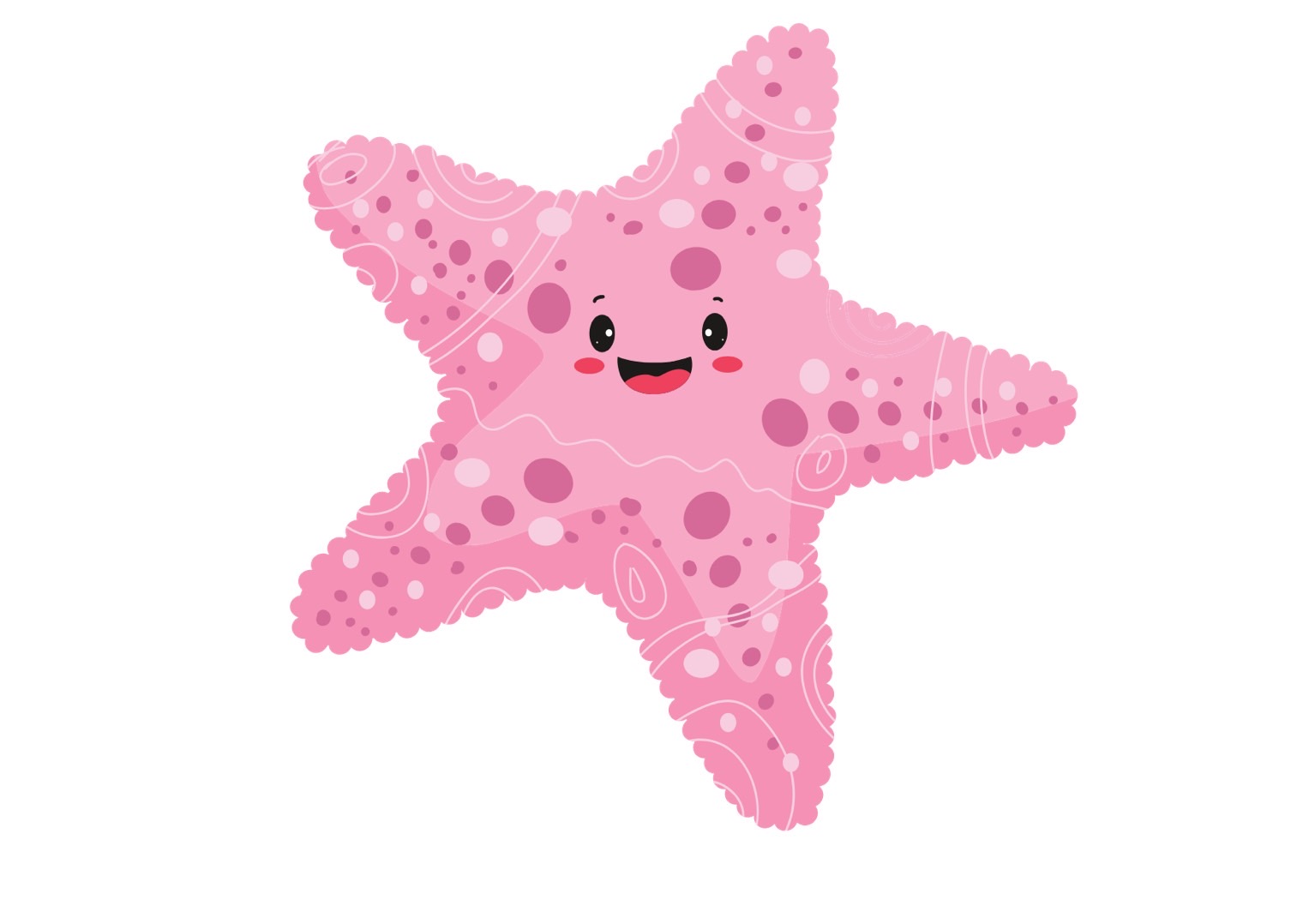 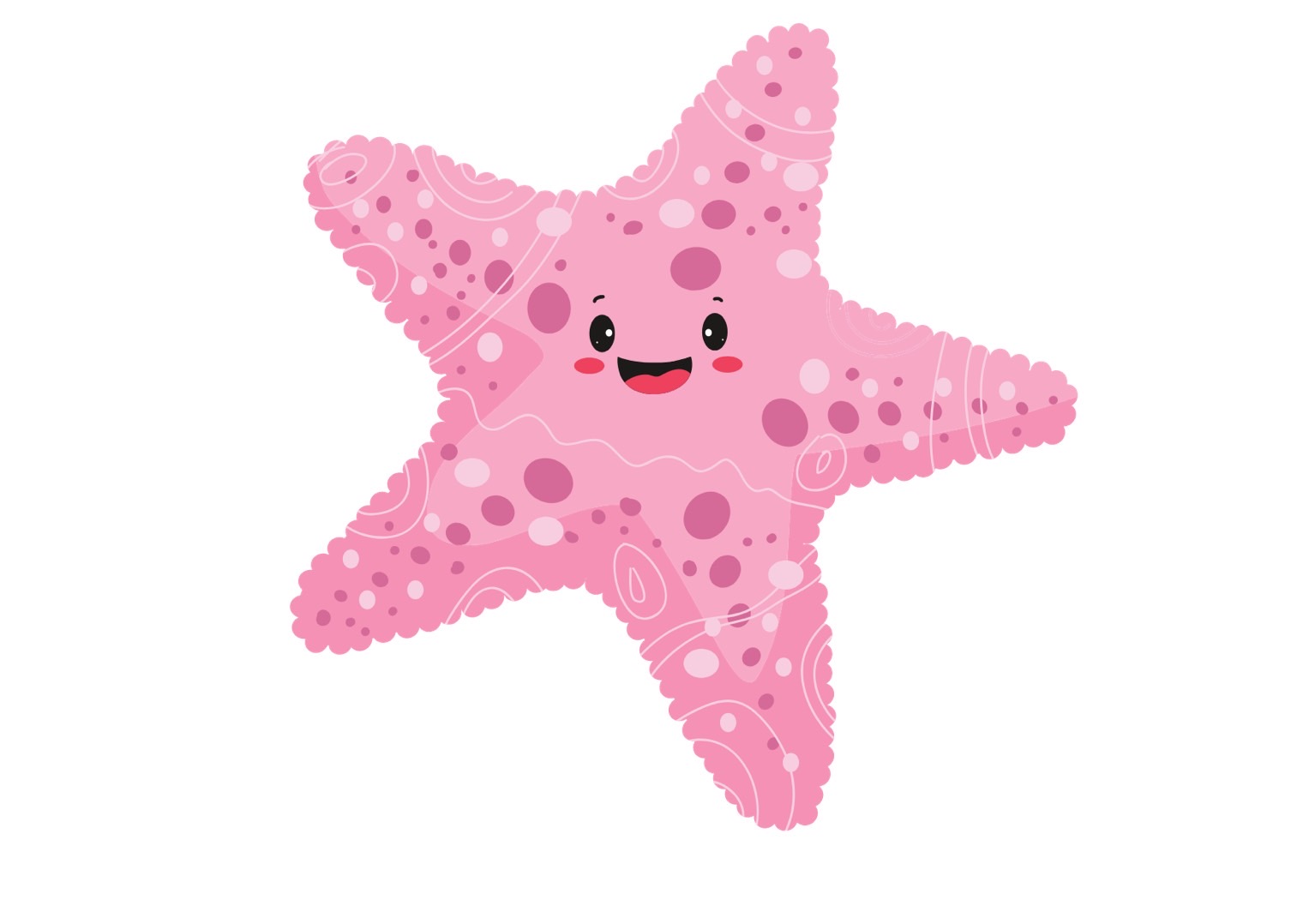 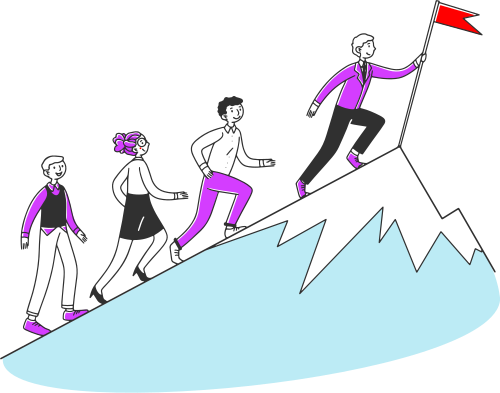 4 ก.ค.66
1-2 มี.ค.66
11-12 ก.ค.66
4 ส.ค.66
6-7 ก.ค.66
WorkshopDE กลางน้ำ ช่วงที่2
WorkshopDE ปลายน้ำ ช่วงที่ 1
WorkshopDE ปลายน้ำ ช่วงที่ 2
BAR WorkshopDE ปลายน้ำ
เวทีถอดบทเรียนการนำ DE
 ไปใช้ของโรงเรียนแกนนำ
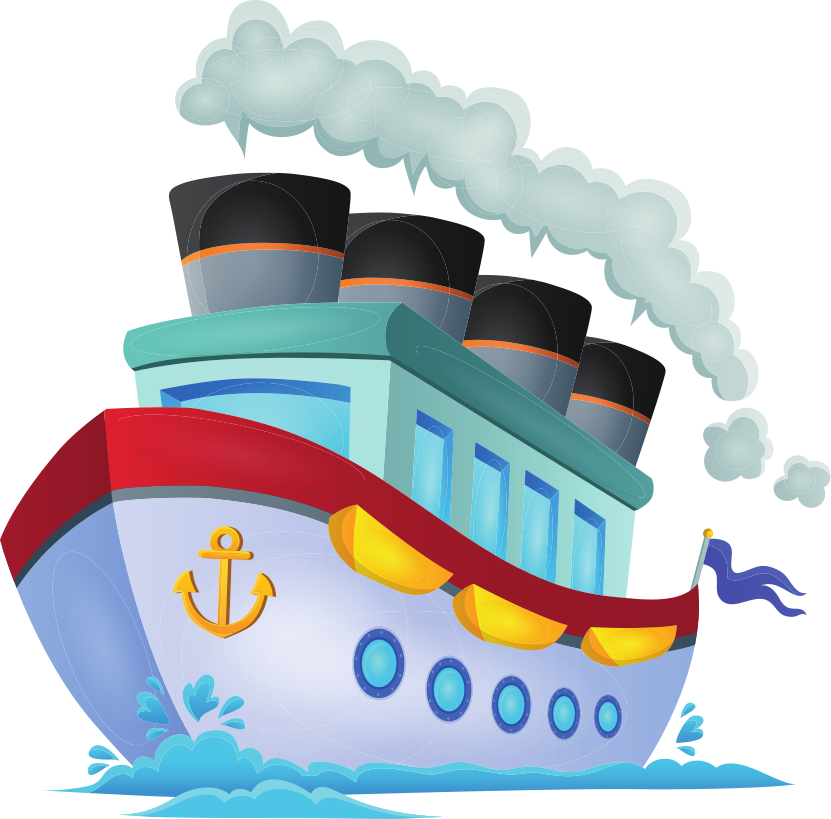 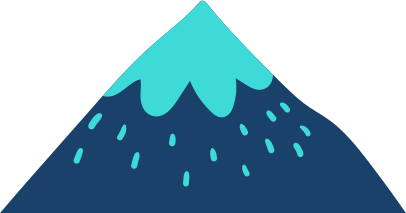 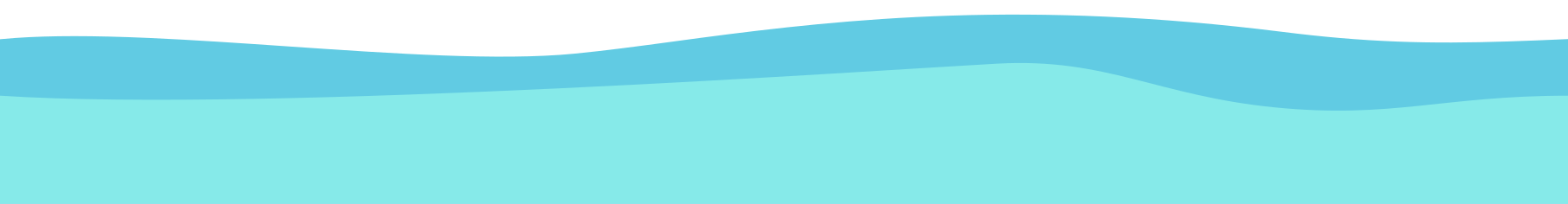 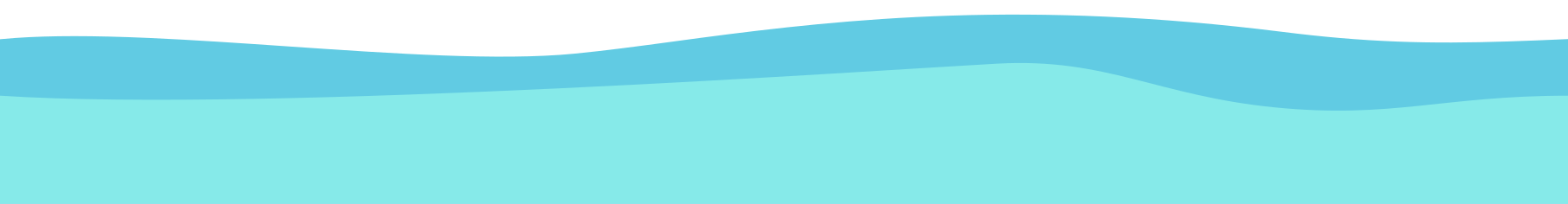 รายชื่อโรงเรียนที่ร่วม Workshop Pre-DE ต้นน้ำ
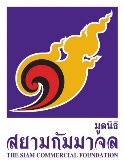 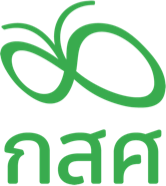 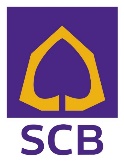 รายชื่อโรงเรียนที่เข้าร่วม ช่วงที่ 1 วันที่ 25 พฤศจิกายน 2565
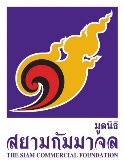 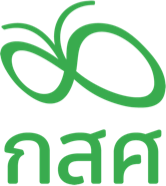 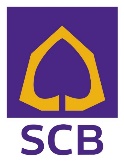 รายชื่อโรงเรียนที่เข้าร่วม ช่วงที่ 2 วันที่ 26 พฤศจิกายน 2565
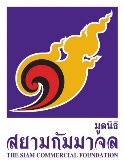 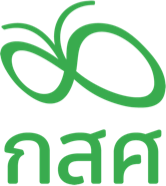 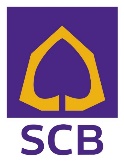 ข้อมูล Facilitator และ Note Taker
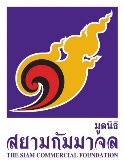 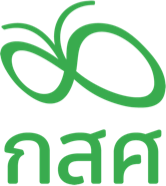 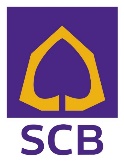 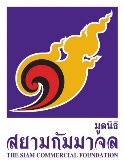 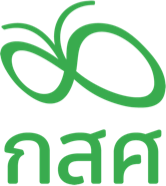 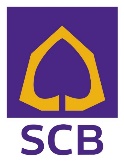 เป้าหมาย
เพื่อให้ 24 โรงเรียนแกนนำ ได้ทบทวนและวิเคราะห์ความต้องการของชุมชน และ Stakeholder ของโรงเรียน เช่น คณะกรรมการสถานศึกษา ผู้นำชุมชน ผู้ใหญ่บ้าน ผู้ปกครอง ตัวแทนภาคเอกชน รพสต. ศึกษานิเทศก์ เขตพื้นที่ ผู้รู้/ครูภูมิปัญญา(ภาคประชาชน) กลุ่มแม่บ้าน กลุ่มวิสาหกิจชุมชน (เช่น ทอผ้า น้ำพริก โคนม สหกรณ์การเกษตร สหกรณ์ที่เกี่ยวข้องกับอาชีพของคนในชุมชน)  

เพื่อให้ 24 โรงเรียนแกนนำ ได้ออกแบบการจัดการเรียนรู้ที่เชื่อมโยงกับชุมชน  

เพื่อให้ 24 โรงเรียนแกนนำ เห็นโอกาสในการสร้างการมีส่วนร่วมกับชุมชน และ Stakeholder ของโรงเรียน ในการเชิญผู้รู้  ผู้ที่มีส่วนเกี่ยวข้องกับโรงเรียน และตัวแทนกลุ่มต่างๆในชุมชน เข้าร่วม Workshop DE ต้นน้ำ
1
2
3
Step workshop Pre-DE ช่วงที่ 1
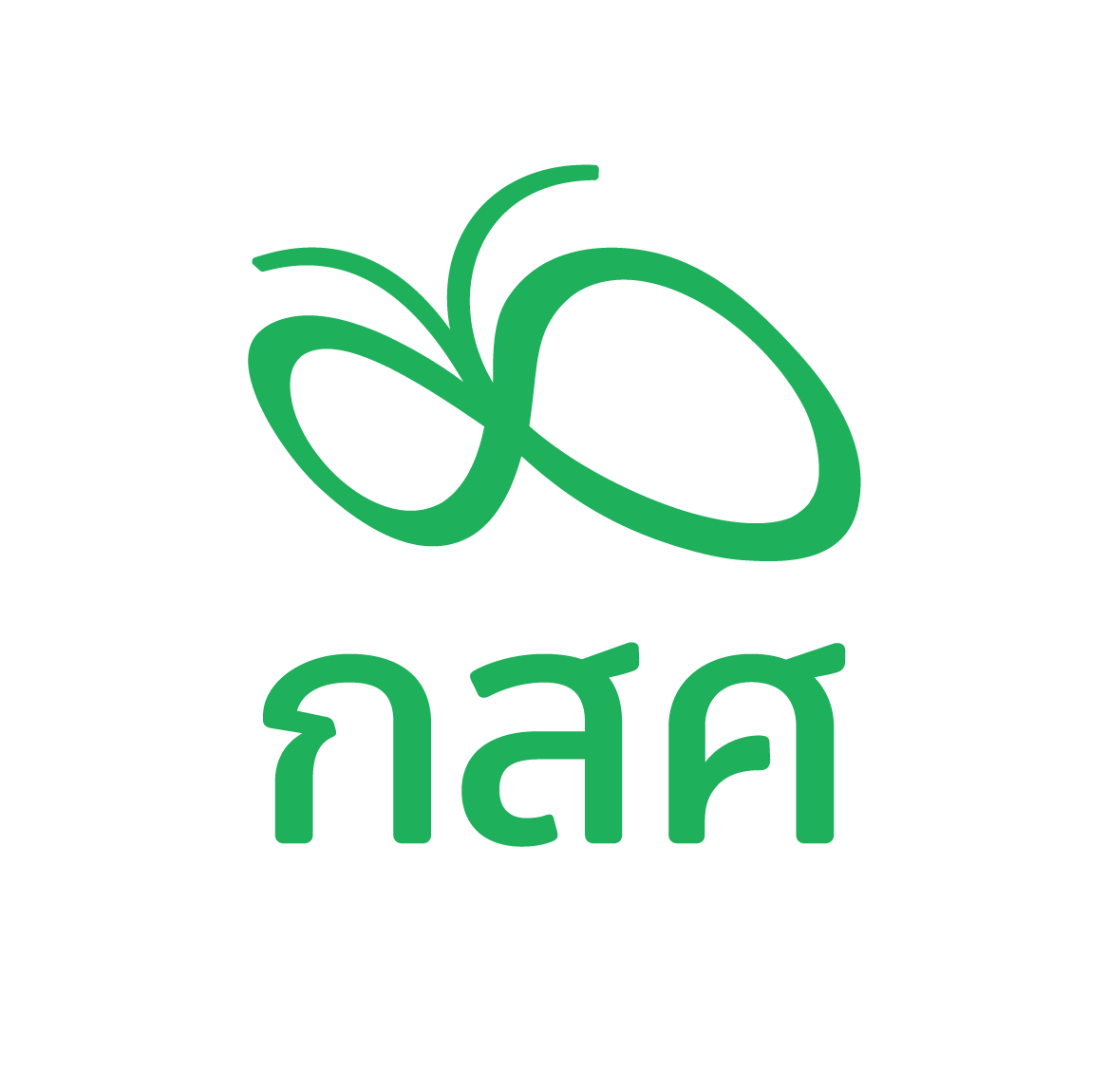 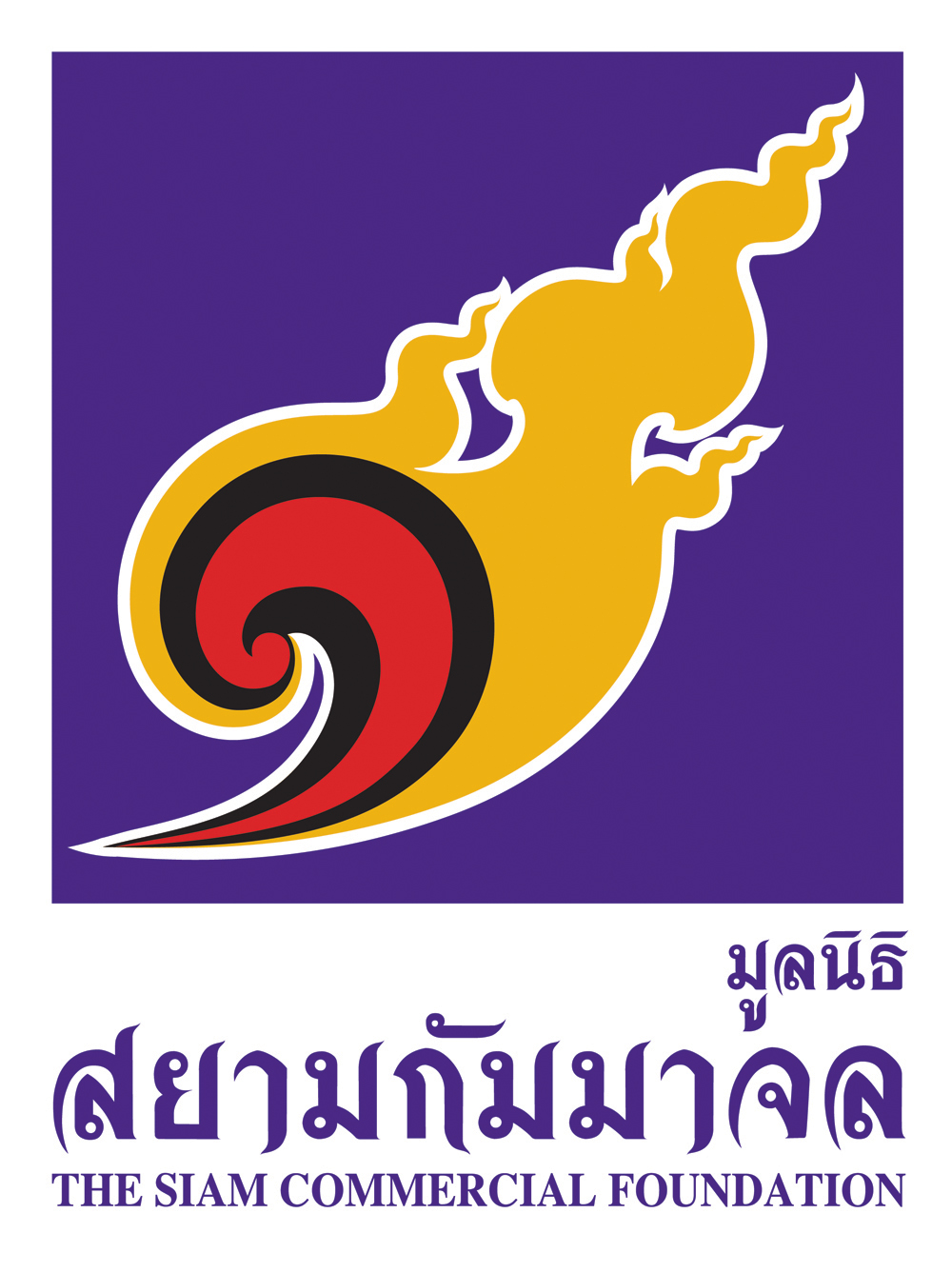 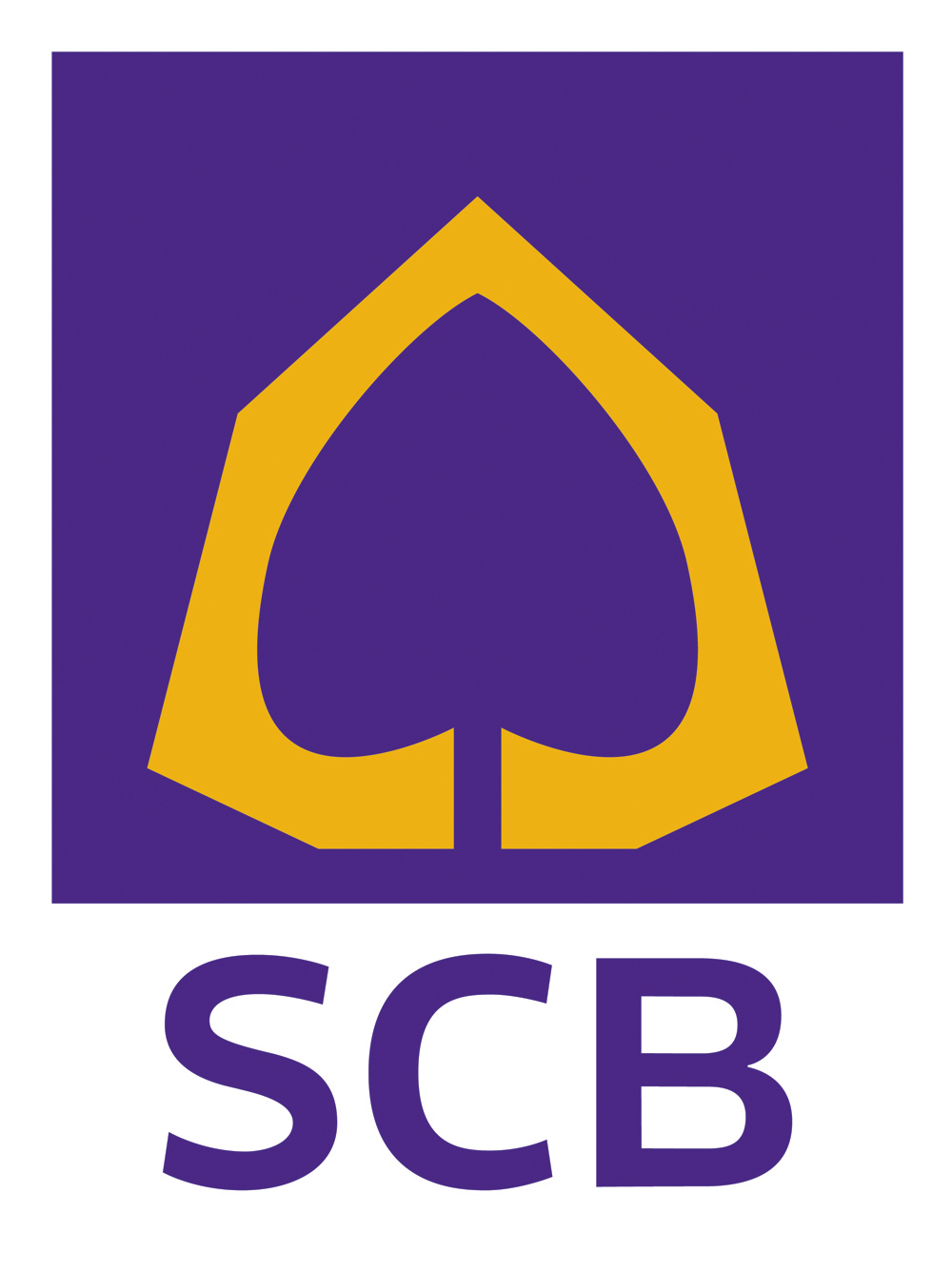 9.45 – 10.30 น. (กลุ่มใหญ่)
9.30-10.30น.
9.30 – 9.45 น. (กลุ่มใหญ่)
1.1
1.2
ชวนผู้เข้าร่วมพูดคุยและแลกเปลี่ยนในประเด็น
เรารู้จักชุมชนของเราอย่างไร ? 
กลุ่มคนที่ประกอบอาชีพอะไรบ้าง 
สภาพแวดล้อมและภูมิประเทศที่เอื้อต่อการใช้ชีวิตและการทำมาหากินอย่างไร 
อะไรคือศักยภาพของชุมชนด้านฐานเศรษฐกิจ แหล่งรายได้ของชุมชนคืออะไร 
ความเป็นมาเป็นไป รากเหง้าของชุมชนเป็นมาอย่างไร 
โอกาสและภาวะคุกคามของชุมชนคืออะไร
Step 1
นำเสนอการวิเคราะห์ศักยภาพชุมชน
ตัวแทน 1 โรงเรียน นำเสนอการวิเคราะห์ 6 มิติ และศักยภาพของโรงเรียน
10.30 – 13.30 น.
10.30 – 13.30 น.  ( ทำงาน 2 ชม. / พักรับประทานอาหาร 1 ชม. : กลุ่มย่อย)
2.1
Step 2
ออกแบบการจัดการเรียนรู้ที่เชื่อมโยงกับชุมชน เพื่อเรียนรู้ว่าแต่ละวิชาเกี่ยวข้องกับสิ่งรอบตัวอย่างไร และจะทำให้นักเรียนเกิดสมรรถนะได้อย่างไร
แบ่งกลุ่มย่อยเพื่อทำกระบวนการตามโจย์ ดังนี้ :
จากดอกไม้ชุมชน 6 มิติ ให้โรงเรียนวิเคราะห์ว่า ผู้รู้ในแต่ละด้านคือใคร สามารถเข้ามาช่วยสร้างการเรียนรู้ได้อย่างไรบ้าง (มิติความรู้, มิติพื้นที่ปฏิบัติการ, อื่นๆ)  
แต่ละมิติมีความเกี่ยวข้องกับวิชาอะไร น่าจะพัฒนาสมรรถนะนักเรียนด้านใดได้บ้าง 
ให้คัดเลือกเรื่องที่สนใจร่วมกัน 1 เรื่อง (จากข้อ 1 และ 2)  นำมาออกแบบการเรียนรู้ ? (ระบุว่าเป็นนักเรียนชั้นไหน ?)
บทบาทของครูในการเตรียมการ บทบาทของครูในระหว่างการจัดการเรียนรู้ และหลังจากการจัดการเรียนรู้ บทบาทของครูภูมิปัญญาในชุมชนในการทำงานร่วมกันกับครูเป็นอย่างไร ? (แบ่งบทบาทและหนุนเสริมกันอย่างไร)
ที่ออกแบบเช่นนี้ นักเรียนจะได้เรียนรู้ความรู้ในวิชา/หน่วยการเรียนรู้อะไร และพัฒนาความสามารถด้านใดบ้าง ?
1 ชม.
1 ชม.
13.30 – 15.00 น. (กลุ่มใหญ่)
13.30 – 16.00 น.
15.00 – 16.00 น. (กลุ่มย่อย)
3.1
3.2
แลกเปลี่ยนในประเด็น :
Reflection ผ่าน Menti ว่า จากการเรียนรู้ช่วงเช้า เราได้เห็นประเด็นอะไรบ้าง ? การจัดการเรียนรู้ของโรงเรียนเราที่เชื่อมโยงกับชุมชน มีคุณค่าและความหมายต่อนักเรียนอย่างไร 
Reflection ผ่าน Menti คิดว่า ถ้าจัดการศึกษาที่เชื่อมโยงกับชุมชน นักเรียนจะได้อะไร ?
DE ต้นน้ำ มีเป้าหมายอย่างไร ? 
จากแผนที่ชุมชน ที่เห็นกลุ่มต่างๆและผู้รู้ในชุมชน ท่านคิดว่า ท่านจะเชิญใครเข้ามาร่วม
      ระดมสมองใน Workshop DE ช่วงต้นน้ำ
Step 3
ระดมสมอง
(โรงเรียนรู้ว่าจะเชิญท่านใดเข้ามาร่วมทำแผนพัฒนาโรงเรียน)
โจทย์ : 
           จากการแลกเปลี่ยน โรงเรียนเห็นโอกาสในการเชิญผู้รู้ ผู้ที่มีส่วนเกี่ยวข้องกับโรงเรียน และตัวแทนกลุ่มต่างๆในชุมชน ท่านใดเข้าร่วม Workshop DE                                    ต้นน้ำ บ้าง ? (ดอกไม้ชุมชน) เชิญมาด้วยเหตุผลอะไร ?
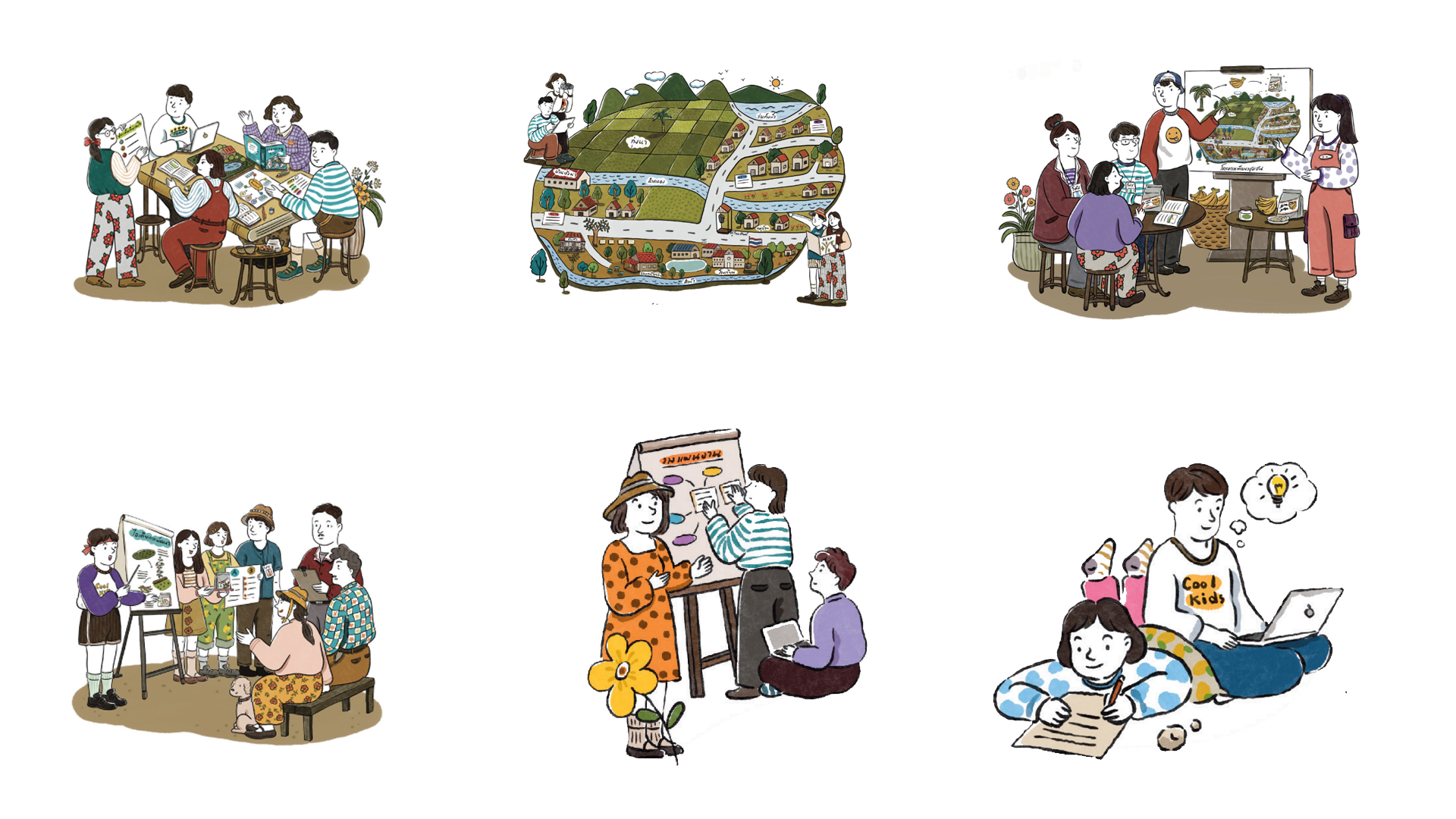 16.00 – 16.30 น. (กลุ่มใหญ่)
16.00 – 16.30 น.
4.1
Reflection ผ่าน Menti :
ประเด็นที่ท่าน Wow จากการเข้าร่วม Workshop ครั้งนี้ 
ท่านได้เรียนรู้อะไร จากการเข้าร่วม Workshop ครั้งนี้
จะนำสิ่งที่ได้เรียนรู้ ไปใช้อย่างไร
Step 4
Reflection
สะท้อนการเรียนรู้
Step 1 : นำเสนอการวิเคราะห์ศักยภาพชุมชน
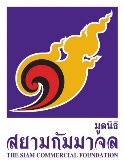 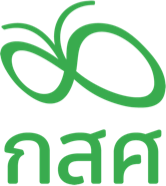 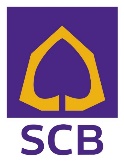 Step 1.1
นำเสนอการวิเคราะห์ศักยภาพชุมชน และศักยภาพของโรงเรียน
9.30 – 10.30 น.
Step 1 : นำเสนอการวิเคราะห์ศักยภาพชุมชน
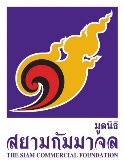 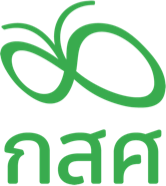 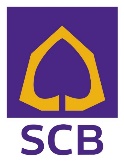 Step 1.1
นำเสนอการวิเคราะห์ศักยภาพชุมชน และศักยภาพของโรงเรียน
เป้าหมาย :
เพื่อทบทวนว่าใครเป็นตัวจริงด้านไหน อย่างไร 
เพื่อมีเวลาทบทวนในมิติที่ยังขาดอยู่ และเพิ่มเติมรายชื่อและประเด็นให้ครบถ้วน
เพื่อให้เห็นศักยภาพของชุมชน ใน 7 มิติ ที่จะเข้ามาเป็นผู้เชี่ยวชาญและแหล่งเรียนรู้ของชุมชน
9.30 – 9.45 น.
Step 1 : นำเสนอวิเคราะห์ศักยภาพชุมชน
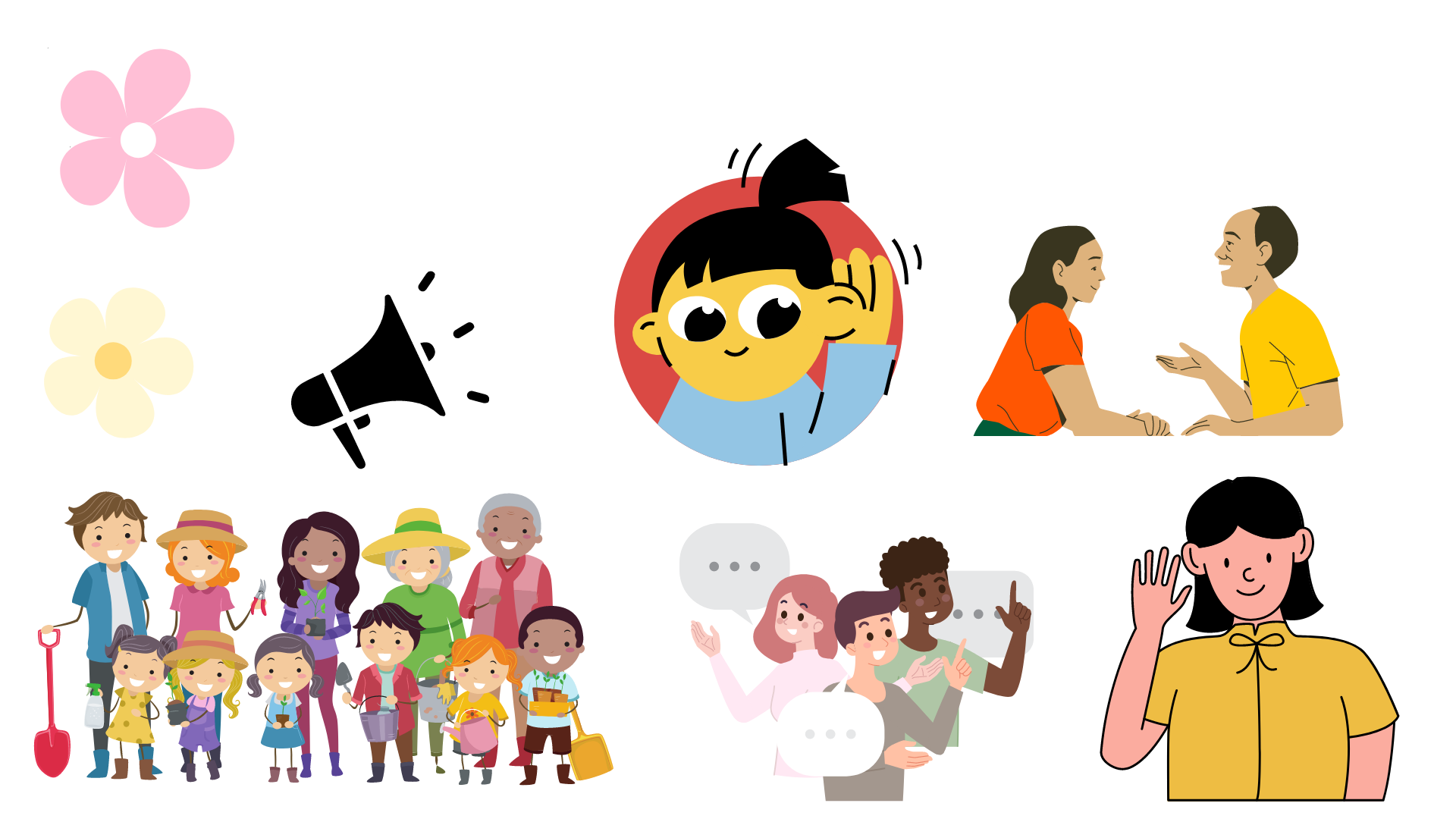 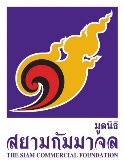 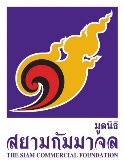 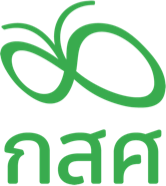 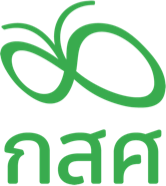 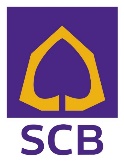 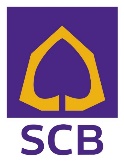 1. จัดทำดอกไม้ชุมชน ตามทุน 6  มิติ โดยให้ระบุผู้รู้ และครูภูมิปัญญา ในมิตินั้น ๆ  
(สามารถนำข้อมูลมาจาก Workshop Social Mapping และการทำแผนที่ชุมชน ที่ได้จัดทำแล้ว และเพิ่มเติมข้อมูลตามที่ได้ศึกษาเพิ่มเติมหลังลงพื้นที่)
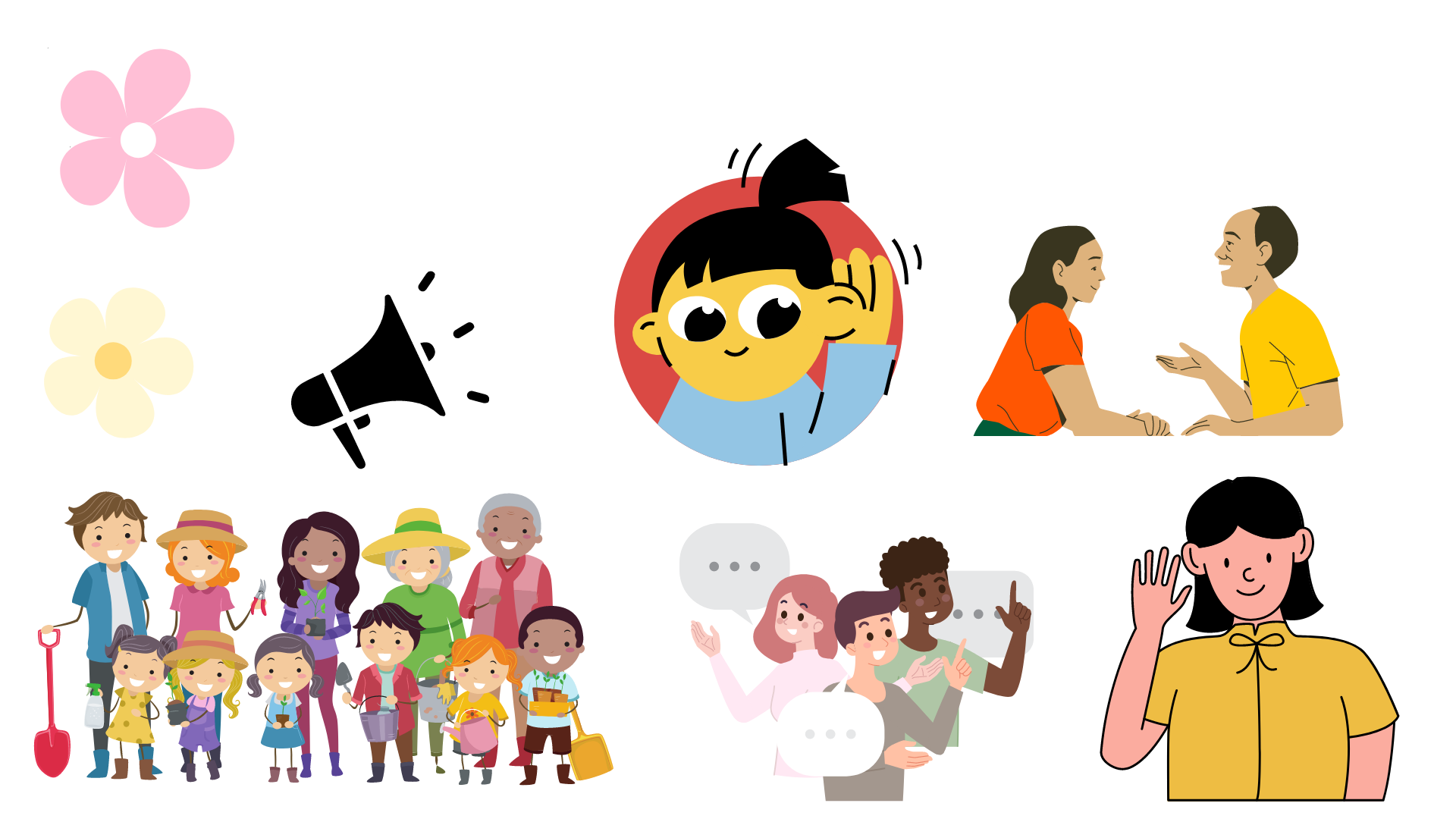 ผู้รู้ และครูภูมิปัญญา
2
Step 1 : นำเสนอวิเคราะห์ศักยภาพชุมชน
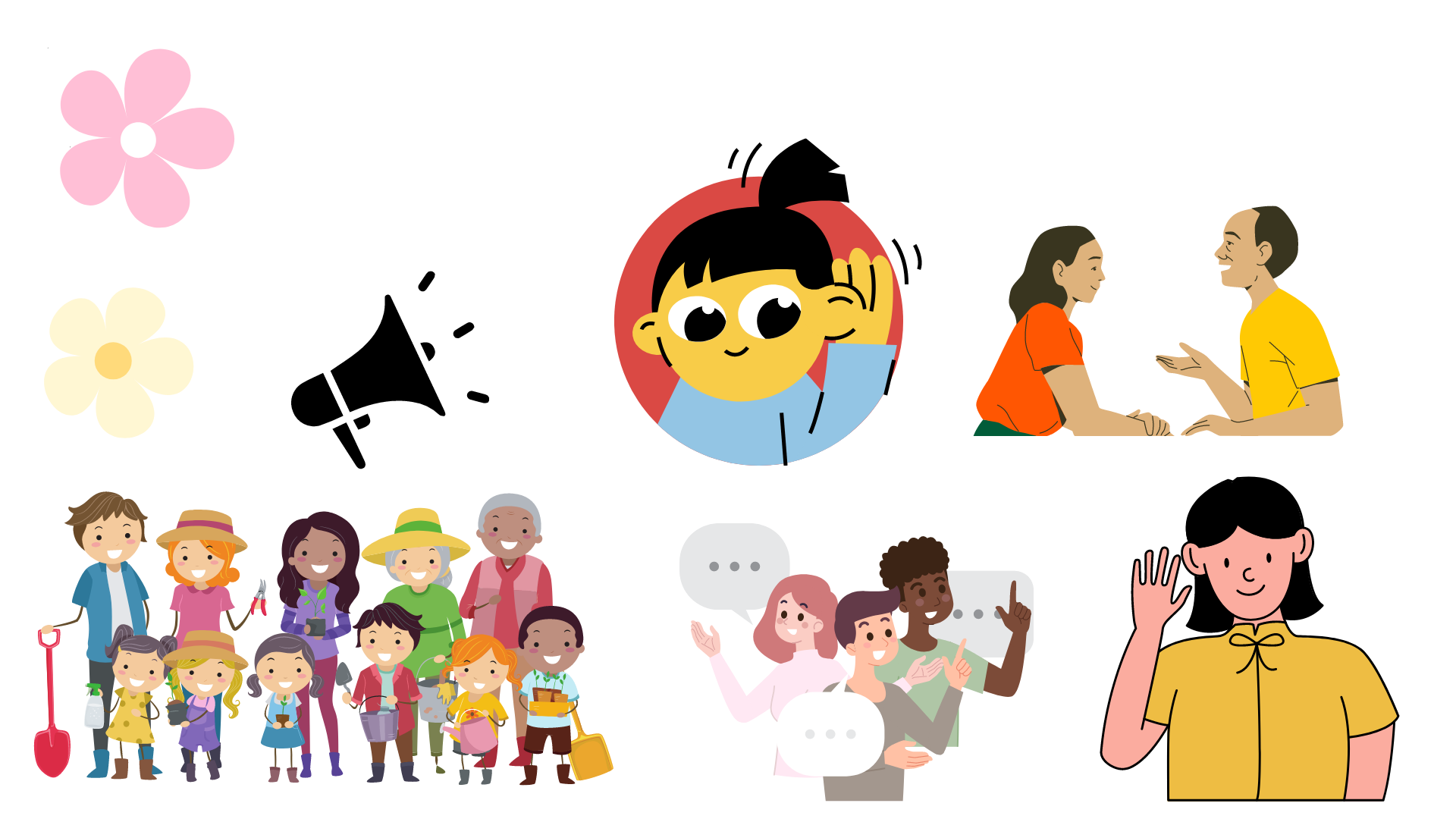 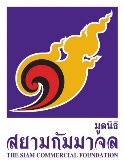 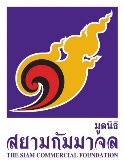 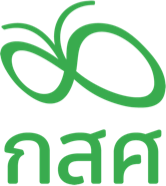 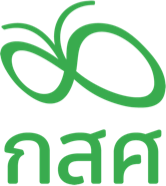 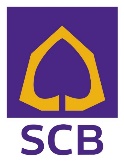 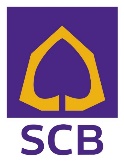 2. จัดทำดอกไม้โรงเรียน ตามทุน 7  มิติ โดยให้ระบุรายชื่อและจุดเด่นในแต่ละมิติ
(สามารถนำข้อมูลมาจาก Workshop Social Mapping และการทำแผนที่ชุมชน ที่ได้จัดทำแล้ว และเพิ่มเติมข้อมูลตามที่ได้ศึกษาเพิ่มเติมหลังลงพื้นที่)
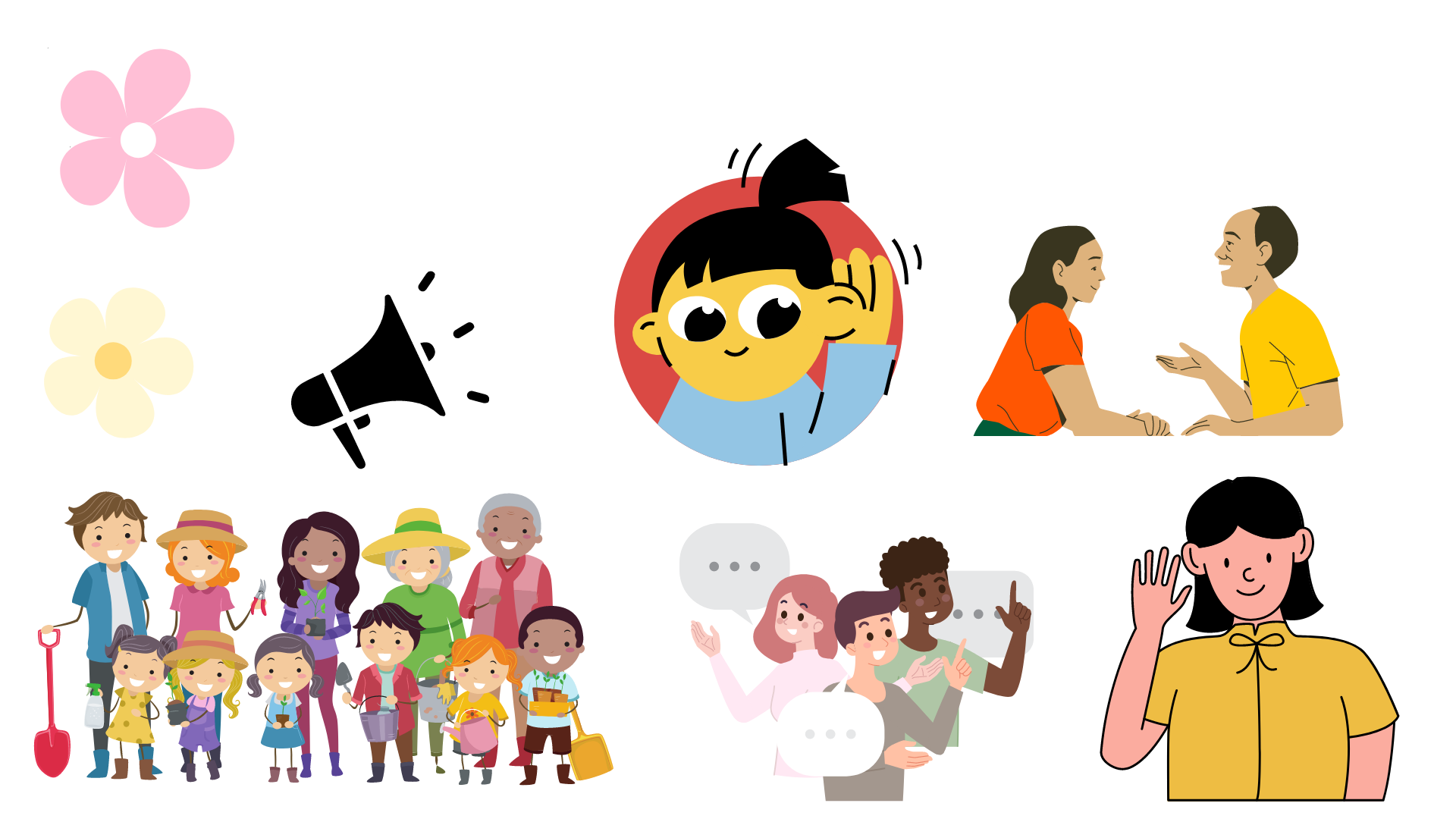 7.
ผู้ปกครอง
1.ผู้อำนวยการ
6.
คณะกรรมการสถานศึกษา
2.
ครูแกนนำ
โรงเรียน
5.
ศึกษานิเทศก์
3.
ครูทั่วไป
4.
หัวหน้า
วิชาการ
3
Step 1 : นำเสนอการวิเคราะห์ศักยภาพชุมชน
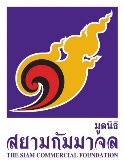 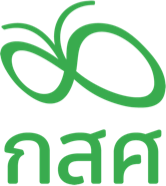 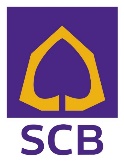 Step 1.2
พูดคุยแลกเปลี่ยนในประเด็น


เรารู้จักชุมชนของเราอย่างไร ? 
กลุ่มคนที่ประกอบอาชีพอะไรบ้าง 
สภาพแวดล้อมและภูมิประเทศที่เอื้อต่อการใช้ชีวิตและการทำมาหากินอย่างไร 
อะไรคือศักยภาพของชุมชนด้านฐานเศรษฐกิจ แหล่งรายได้ของชุมชนคืออะไร 
ความเป็นมาเป็นไป รากเหง้าของชุมชนเป็นมาอย่างไร 
โอกาสและภาวะคุกคามของชุมชนคืออะไร
9.45 – 10.30 น.
Step 1 : นำเสนอการวิเคราะห์ศักยภาพชุมชน
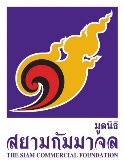 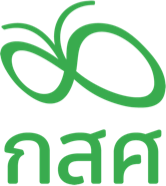 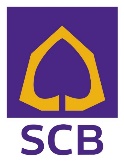 Step 1 : นำเสนอการวิเคราะห์ศักยภาพชุมชน
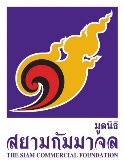 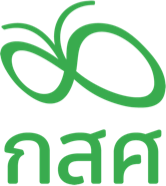 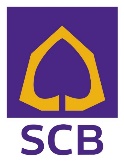 Step 1 : นำเสนอการวิเคราะห์ศักยภาพชุมชน
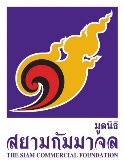 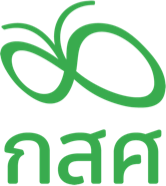 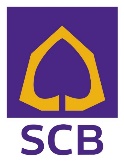 Step 1 : นำเสนอการวิเคราะห์ศักยภาพชุมชน
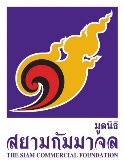 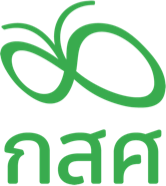 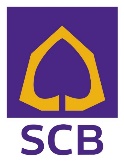 Step 1 : นำเสนอการวิเคราะห์ศักยภาพชุมชน
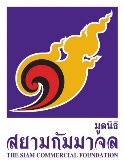 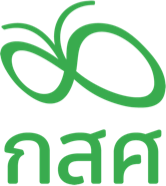 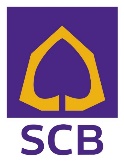 Step 2 : ออกแบบการจัดการเรียนรู้ที่เชื่อมโยงกับชุมชน
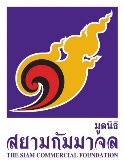 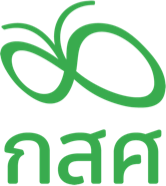 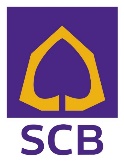 Step 2.1
ออกแบบการจัดการเรียนรู้ที่เชื่อมโยงกับชุมชนเพื่อเรียนรู้ว่าแต่ละวิชาเกี่ยวข้องกับสิ่งรอบตัวอย่างไร จนทำให้นักเรียนเกิดสมรรถนะได้จริง
เป้าหมาย :
เพื่อให้ผู้เข้าร่วม สามารถออกแบบการจัดการเรียนรู้ โดยมีชุมชนเข้ามามีส่วนร่วม 
    และสามารถเชื่อมโยงเข้าสู่รายวิชาต่าง ๆ ได้
2. เพื่อทำความเข้าใจบทบาทของครู และชุมชน ในการจัดกระบวนการเรียนรู้ร่วมกัน
10.30 – 12.00 น.
Step 2 : ออกแบบการจัดการเรียนรู้ที่เชื่อมโยงกับชุมชน
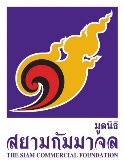 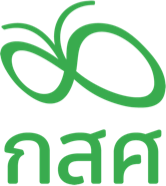 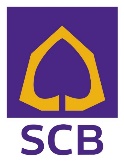 Step 2.1
แบ่งห้องย่อยแต่ละโรงเรียน เพื่อทำโจทย์ ดังนี้

พูดคุยว่า ดอกไม้ 6 มิติ มีเรื่องราวแต่ละมิติอะไร และเชื่อมโยงกันอย่างไร  ( 20 นาที)
จากดอกไม้ชุมชน 6 มิติ ให้โรงเรียนวิเคราะห์ว่า ผู้รู้ในแต่ละด้านคือใคร สามารถเข้ามาช่วยสร้างการเรียนรู้ได้อย่างไรบ้าง (มิติความรู้, มิติพื้นที่ปฏิบัติการ, อื่น ๆ) ( 20 นาที)
แต่ละมิติมีความเกี่ยวข้องกับวิชาอะไร น่าจะพัฒนาสมรรถนะนักเรียนด้านใดได้บ้าง 
ให้คัดเลือกเรื่องที่สนใจร่วมกัน 1 เรื่อง (จากข้อ 1 และ 2)  นำมาออกแบบการเรียนรู้ ? (ระบุว่าเป็นนักเรียนชั้นไหน ?)
บทบาทของครูในการเตรียมการ บทบาทของครูในระหว่างการจัดการเรียนรู้ และหลังจากการจัดการเรียนรู้ บทบาทของครูภูมิปัญญาในชุมชนในการทำงานร่วมกันกับครูเป็นอย่างไร ? (แบ่งบทบาทและหนุนเสริมกันอย่างไร)
ที่ออกแบบเช่นนี้ นักเรียนจะได้เรียนรู้ความรู้ในวิชา/หน่วยการเรียนรู้อะไร และพัฒนาความสามารถด้านใดบ้าง ?
10.30 – 13.30 น.
Step 2 : ออกแบบการจัดการเรียนรู้ที่เชื่อมโยงกับชุมชน
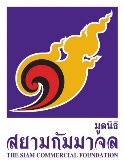 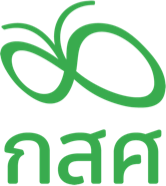 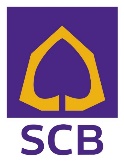 Step 2.1
แบ่งห้องย่อยแต่ละโรงเรียน เพื่อทำโจทย์ ดังนี้

1.พูดคุยว่า ดอกไม้ 6 มิติ มีเรื่องราวแต่ละมิติอะไร และเชื่อมโยงกันอย่างไร  ( 20 นาที)
กลุ่มคนที่ประกอบอาชีพอะไรบ้าง 
สภาพแวดล้อมและภูมิประเทศที่เอื้อต่อการใช้ชีวิตและการทำมาหากินอย่างไร 
อะไรคือศักยภาพของชุมชนด้านฐานเศรษฐกิจ แหล่งรายได้ของชุมชนคืออะไร 
ความเป็นมาเป็นไป รากเหง้าของชุมชนเป็นมาอย่างไร 
โอกาสและภาวะคุกคามของชุมชนคืออะไร


2. จากดอกไม้ชุมชน 6 มิติ ให้โรงเรียนวิเคราะห์ว่า ผู้รู้ในแต่ละด้านคือใคร สามารถเข้ามาช่วย
     สร้างการเรียนรู้ได้อย่างไรบ้าง (มิติความรู้, มิติพื้นที่ปฏิบัติการ, อื่น ๆ) 
     ( 20 นาที)
10.15 – 10.55 น.
Step 2 : ออกแบบการจัดการเรียนรู้ที่เชื่อมโยงกับชุมชน
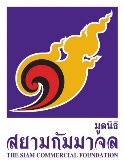 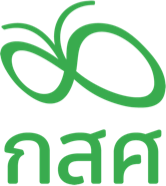 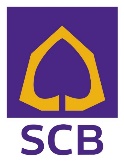 Step 2.1
แบ่งห้องย่อยแต่ละโรงเรียน เพื่อทำโจทย์ ดังนี้

แต่ละมิติมีความเกี่ยวข้องกับวิชาอะไร น่าจะพัฒนาสมรรถนะนักเรียนด้านใดได้บ้าง 
ให้คัดเลือกเรื่องที่สนใจร่วมกัน 1 เรื่อง (จากข้อ 1 และ 2)  นำมาออกแบบการเรียนรู้ ? (ระบุว่าเป็นนักเรียนชั้นไหน ?)
บทบาทของครูในการเตรียมการ บทบาทของครูในระหว่างการจัดการเรียนรู้ และหลังจากการจัดการเรียนรู้ บทบาทของครูภูมิปัญญาในชุมชนในการทำงานร่วมกันกับครูเป็นอย่างไร ? (แบ่งบทบาทและหนุนเสริมกันอย่างไร)
ที่ออกแบบเช่นนี้ นักเรียนจะได้เรียนรู้ความรู้ในวิชา/หน่วยการเรียนรู้อะไร และพัฒนาความสามารถด้านใดบ้าง ?
11.10 – 12.30 น.
Step 2 : ออกแบบการจัดการเรียนรู้ที่เชื่อมโยงกับชุมชน
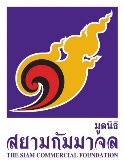 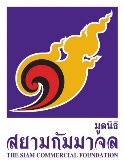 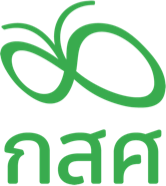 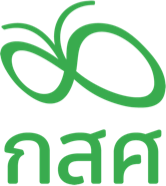 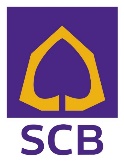 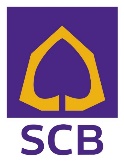 จากดอกไม้ชุมชน 6 มิติ ให้โรงเรียนวิเคราะห์ว่า ผู้รู้ในแต่ละด้านคือใคร สามารถเข้ามาช่วยสร้างการเรียนรู้ได้อย่างไรบ้าง (มิติความรู้, มิติพื้นที่ปฏิบัติการ, อื่น ๆ)
ผู้รู้ และครูภูมิปัญญา
Step 2 : ออกแบบการจัดการเรียนรู้ที่เชื่อมโยงกับชุมชน
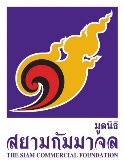 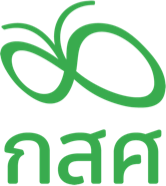 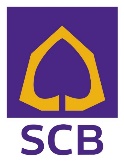 จากดอกไม้ชุมชน 6 มิติ ให้โรงเรียนวิเคราะห์ว่า ผู้รู้ในแต่ละด้านคือใคร สามารถเข้ามาช่วยสร้างการเรียนรู้ได้อย่างไรบ้าง (มิติความรู้, มิติพื้นที่ปฏิบัติการ, อื่น ๆ)
Step 2 : ออกแบบการจัดการเรียนรู้ที่เชื่อมโยงกับชุมชน
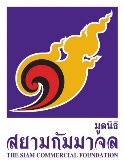 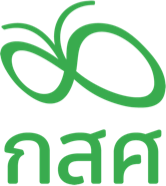 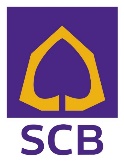 จากดอกไม้ชุมชน 6 มิติ ให้โรงเรียนวิเคราะห์ว่า ผู้รู้ในแต่ละด้านคือใคร สามารถเข้ามาช่วยสร้างการเรียนรู้ได้อย่างไรบ้าง (มิติความรู้, มิติพื้นที่ปฏิบัติการ, อื่น ๆ)
Step 2 : ออกแบบการจัดการเรียนรู้ที่เชื่อมโยงกับชุมชน
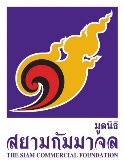 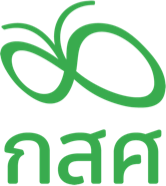 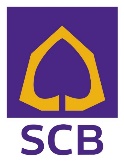 2. แต่ละมิติมีความเกี่ยวข้องกับวิชาอะไร น่าจะพัฒนาสมรรถนะนักเรียนด้านใดได้บ้าง
Step 2 : ออกแบบการจัดการเรียนรู้ที่เชื่อมโยงกับชุมชน
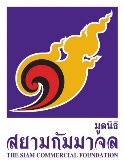 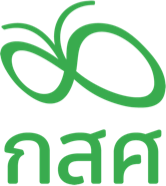 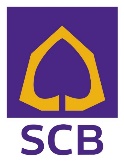 2. แต่ละมิติมีความเกี่ยวข้องกับวิชาอะไร น่าจะพัฒนาสมรรถนะนักเรียนด้านใดได้บ้าง
Step 2 : ออกแบบการจัดการเรียนรู้ที่เชื่อมโยงกับชุมชน
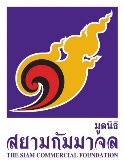 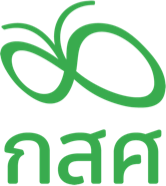 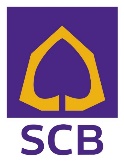 3. ให้คัดเลือกเรื่องที่สนใจร่วมกัน 1 เรื่อง (จากข้อ 1 และ 2)  นำมาออกแบบการเรียนรู้ ? (ระบุว่าเป็นนักเรียนชั้นไหน ?)
เรื่อง ......................................................
ระดับชั้น.................................................
Step 2 : ออกแบบการจัดการเรียนรู้ที่เชื่อมโยงกับชุมชน
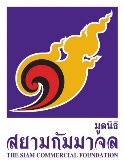 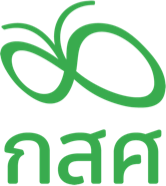 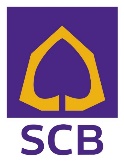 4. บทบาทของครูในการเตรียมการ บทบาทของครูในระหว่างการจัดการเรียนรู้ และหลังจากการจัดการเรียนรู้ บทบาทของครูภูมิปัญญาในชุมชนในการทำงานร่วมกันกับครูเป็นอย่างไร ?
เรื่อง ......................................................
ระดับชั้น.................................................
Step 2 : ออกแบบการจัดการเรียนรู้ที่เชื่อมโยงกับชุมชน
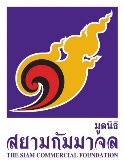 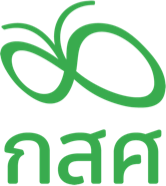 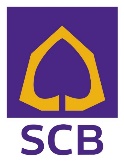 4. บทบาทของครูในการเตรียมการ บทบาทของครูในระหว่างการจัดการเรียนรู้ และหลังจากการจัดการเรียนรู้ บทบาทของครูภูมิปัญญาในชุมชนในการทำงานร่วมกันกับครูเป็นอย่างไร ?
เรื่อง ......................................................
ระดับชั้น.................................................
Step 2 : ออกแบบการจัดการเรียนรู้ที่เชื่อมโยงกับชุมชน
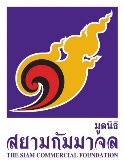 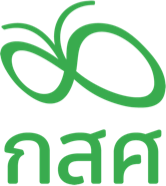 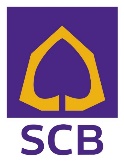 4. บทบาทของครูในการเตรียมการ บทบาทของครูในระหว่างการจัดการเรียนรู้ และหลังจากการจัดการเรียนรู้ บทบาทของครูภูมิปัญญาในชุมชนในการทำงานร่วมกันกับครูเป็นอย่างไร ?
เรื่อง ......................................................
ระดับชั้น.................................................
Step 2 : ออกแบบการจัดการเรียนรู้ที่เชื่อมโยงกับชุมชน
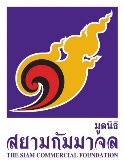 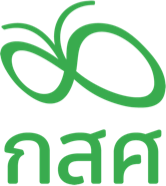 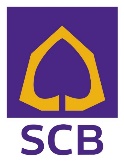 4. บทบาทของครูในการเตรียมการ บทบาทของครูในระหว่างการจัดการเรียนรู้ และหลังจากการจัดการเรียนรู้ บทบาทของครูภูมิปัญญาในชุมชนในการทำงานร่วมกันกับครูเป็นอย่างไร ?
เรื่อง ......................................................
ระดับชั้น.................................................
Step 2 : ออกแบบการจัดการเรียนรู้ที่เชื่อมโยงกับชุมชน
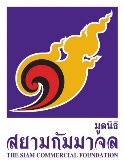 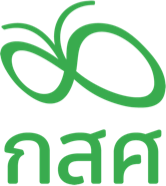 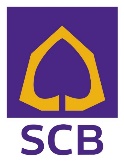 5. ที่ออกแบบเช่นนี้ นักเรียนจะได้เรียนรู้ความรู้ในวิชา/หน่วยการเรียนรู้อะไร และพัฒนาความสามารถด้านใดบ้าง ?
เรื่อง ......................................................
ระดับชั้น.................................................
Step 3 : ระดมสมอง
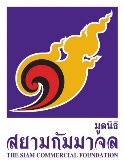 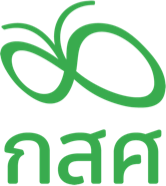 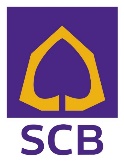 Step 3.1
ระดมสมอง(โรงเรียนรู้ว่าจะเชิญท่านใด เข้าร่วมทำแผนพัฒนาโรงเรียน)
เป้าหมาย :
เพื่อให้เข้าร่วมเห็นถึงความสำคัญและศักยภาพของชุมชน ในการเชื่อมโยงสู่การจัดการเรียนรู้ในโรงเรียน
เพื่อให้ผู้เข้าร่วมเข้าใจบทบาทในการจัดการเรียนรู้ร่วมกับชุมชน
เพื่อให้ผู้เข้าร่วมเข้าใจถึงการเรียนรู้ Social mapping สู่การเข้าร่วม Workshop DE ช่วงต้นน้ำ
13.30 – 16.00 น.
Step 3 : ระดมสมอง
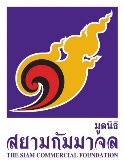 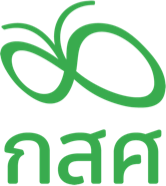 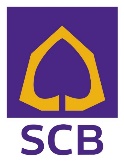 Step 3.1
พูดคุยแลกเปลี่ยนในประเด็น

Reflection ผ่าน Menti ว่า จากการเรียนรู้ช่วงเช้า เราได้เห็นประเด็นอะไรบ้าง ? การจัดการเรียนรู้ของโรงเรียนเราที่เชื่อมโยงกับชุมชน มีคุณค่าและความหมายต่อนักเรียนอย่างไร 
Reflection ผ่าน Menti คิดว่า ถ้าจัดการศึกษาที่เชื่อมโยงกับชุมชน นักเรียนจะได้อะไร ?
DE ต้นน้ำ มีเป้าหมายอย่างไร ? 
จากแผนที่ชุมชน ที่เห็นกลุ่มต่าง ๆ และผู้รู้ในชุมชน ท่านคิดว่า ท่านจะเชิญใครเข้ามาร่วมระดมสมองใน Workshop DE ช่วงต้นน้ำ
13.30 – 16.00 น.
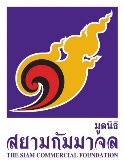 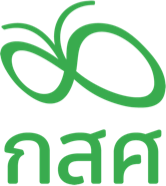 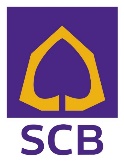 Developmental Evaluation (DE) ต้นน้ำ มีเป้าหมายอย่างไร ?
เงื่อนไขความสำเร็จของกระบวนการ Developmental Evaluation ต้นน้ำ
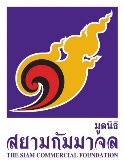 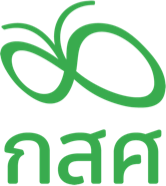 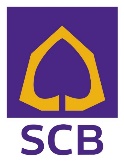 DE ต้นน้ำ
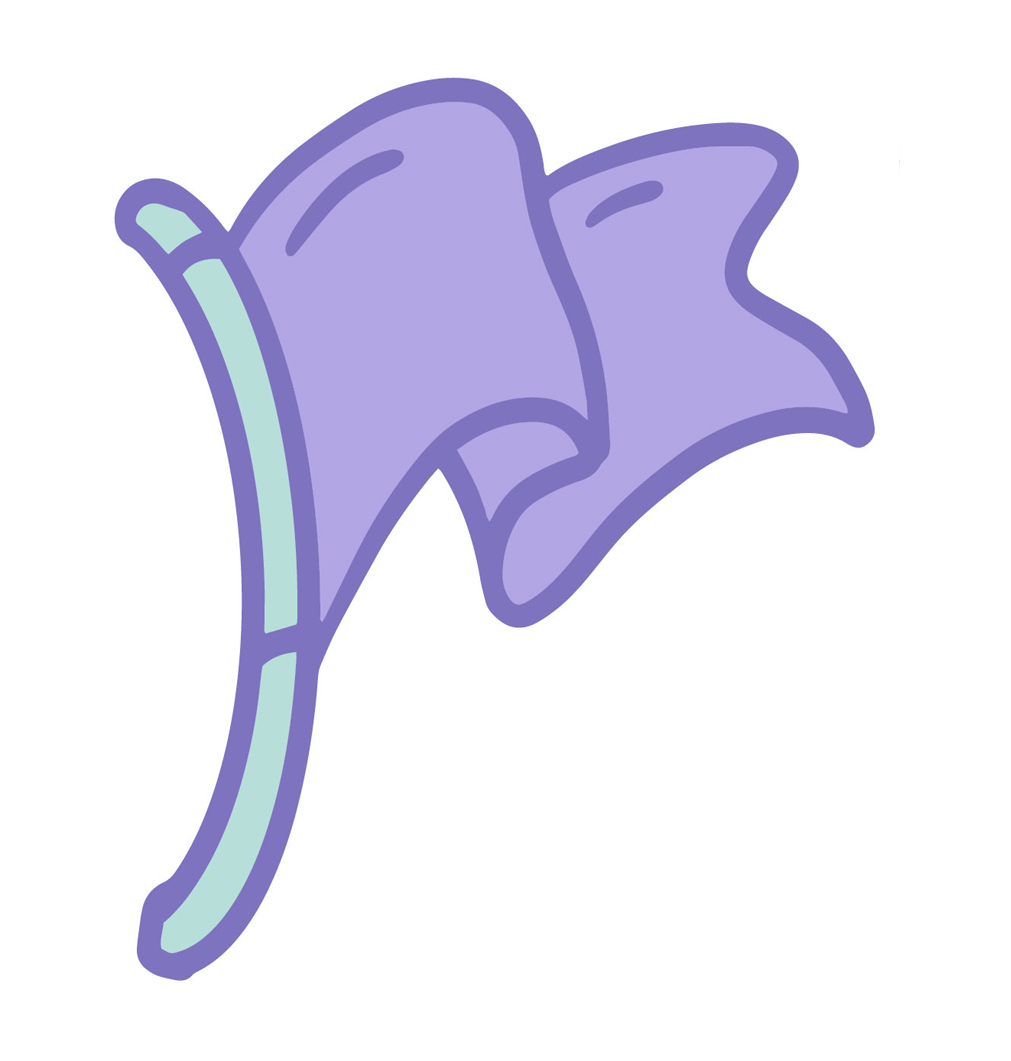 กำหนดเป้าหมาย
ผลลัพธ์ที่นักเรียน
ในโรงเรียนของเรา
เกิดสมรรถนะอะไร ?
( V A S K )
กำหนดแผนงาน
ผู้อำนวยการ ครู ผู้ปกครอง ผู้รู้ ผู้มีส่วนเกี่ยวข้อง และตัวแทนกลุ่มต่าง ๆ ในชุมชน เข้ามามีส่วนร่วม :

กำหนดเป้าหมายการพัฒนาโรงเรียน ที่ตอบโจทย์ความต้องการของทุกฝ่าย
กำหนดแผนงาน กิจกรรม และตัวชี้วัดที่พึงประสงค์ร่วมกัน
ออกแบบและมีส่วนร่วมในการจัดการเรียนรู้ของโรงเรียน
กำหนดวิธีการติดตามและเก็บข้อมูลความก้าวหน้าของนักเรียนและแผนพัฒนาโรงเรียนประจำปี
ใคร?
มีศักยภาพ / บทบาทอะไร
เกี่ยวข้องอะไรกับโรงเรียน
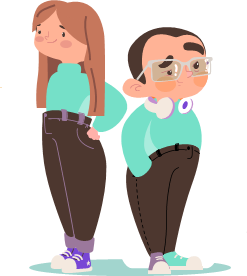 ผู้รับ
ผลประโยชน์
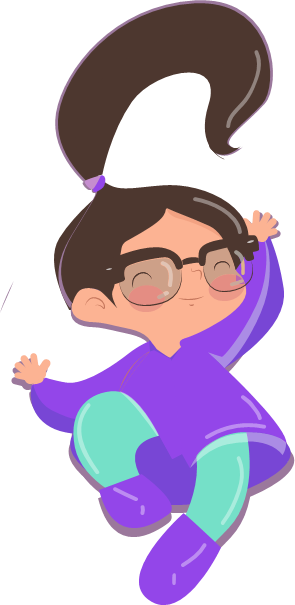 ศักยภาพชุมชน 6 มิติ
เช่น	- นายก อบจ., ผู้ใหญ่บ้าน
	- ผู้นำทางความคิด (Influencer)
	- ผู้รู้ ครูภูมิปัญญา
	- หอการค้า / ผู้ประกอบการ
มีความสามารถ.....
1...............................................
2..............................................
3..............................................
4..............................................
5..............................................
Developmental Evaluation
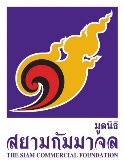 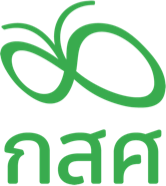 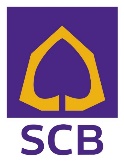 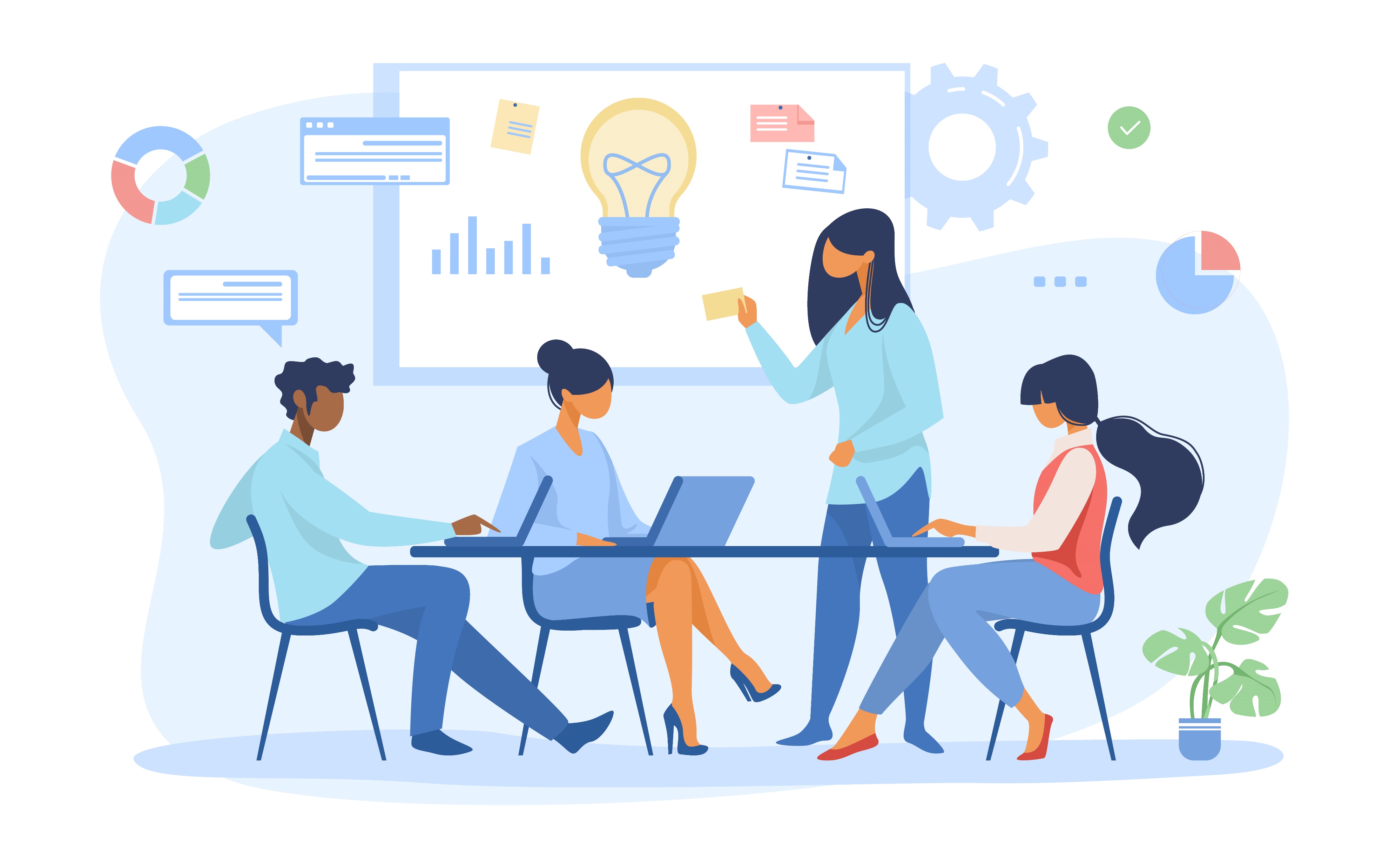 การเคารพซึ่งกันและกัน
การรับฟังกัน
การเรียนรู้ร่วมกัน
การขับเคลื่อนร่วมและสอดรับกัน
หัวใจของ DE ต้นน้ำ
ใครเข้าร่วม
    (ผู้ให้ทุน – ผู้รับทุน – ผู้รับผลประโยชน์)
มีบทบาทอย่างไร
ออกแบบให้เกิด
1.
2.
3.
DE ต้นน้ำ
DE กลางน้ำ
DE ปลายน้ำ
ให้ผู้ที่เกี่ยวข้องกับโครงการ ทั้งผู้ให้ทุน ผู้รับทุน และผู้รับผลประโยชน์ ร่วมทำความเข้าใจโครงการ และกำหนดเป้าหมายร่วมกัน 

กำหนดแผนงาน กิจกรรม และตัวชี้วัดที่พึงประสงค์ร่วมกัน

กำหนดวิธีการติดตามและเก็บข้อมูล เพื่อวัดผลความสำเร็จของโครงการ
เป็นการนำข้อมูลจากการดำเนินงานมาทบทวน เพื่อให้ผู้ดำเนินโครงการเห็นสถานการณ์ปัญหา และความก้าวหน้าของโครงการ เพื่อให้สามารถปรับแผนให้เหมาะสมกับสถานการณ์ที่เกิดขึ้นจริง เพื่อให้การดำเนินงานช่วงหลังของโครงการ มีคุณภาพมากยิ่งขึ้น

นำผลงานที่ทำไปแล้ว มาวิเคราะห์ความซับซ้อน และปัจจัยที่เกี่ยวข้องกับความสำเร็จและล้มเหลว เพื่อให้เห็นว่าตรงไหนสำเร็จ หรือตรงไหนไม่สำเร็จ เพื่อนำไปปรับเปลี่ยนแผนงาน กลไกการทำงาน และองค์ประกอบของทีม (Teamwork ) ให้ดีขึ้น
นำเอาข้อมูลผลลัพธ์จากการดำเนินงานมาศึกษา โดยออกแบบเครื่องมือจาก  KPI  ที่วางไว้ เพื่อให้เห็น area ความสำเร็จและความไม่สำเร็จ เพื่อให้เห็นความท้าทายในปีถัดไป

เป็นการวางแผนการดำเนินงานในปีถัดไป โดยใช้ข้อมูลที่ผ่านมา ทำให้โครงการสามารถปรับกิจกรรมได้อย่างเหมาะสม
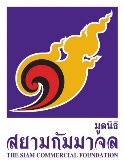 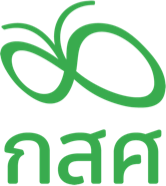 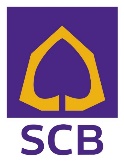 จากแผนที่ชุมชน ที่เห็นกลุ่มต่าง ๆ และผู้รู้ในชุมชน ท่านคิดว่า ท่านจะเชิญใครเข้ามาร่วมระดมสมองใน Workshop DE ช่วงต้นน้ำ
Step 3 : ระดมสมอง
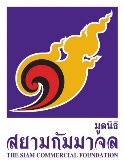 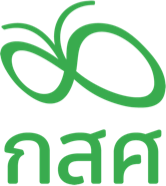 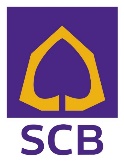 Step 3.2
พูดคุยแลกเปลี่ยนประเด็นในกลุ่มย่อย

โจทย์ : จากการแลกเปลี่ยน โรงเรียนเห็นโอกาสในการเชิญผู้รู้ ผู้ที่มีส่วนเกี่ยวข้องกับโรงเรียน และตัวแทนกลุ่มต่าง ๆ ในชุมชน ท่านใดเข้าร่วม Workshop DE ต้นน้ำ บ้าง ? (ดอกไม้ชุมชน) เชิญมาด้วยเหตุผลอะไร ?
15.00 – 16.00 น.
Step 3 : ระดมสมอง
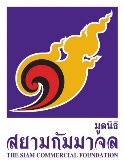 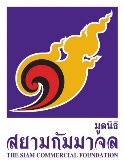 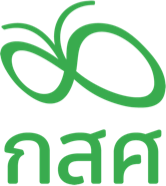 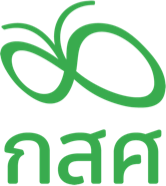 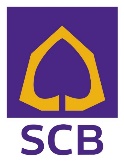 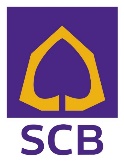 โจทย์ : จากการแลกเปลี่ยน โรงเรียนเห็นโอกาสในการเชิญผู้รู้ ผู้ที่มีส่วนเกี่ยวข้องกับโรงเรียน และตัวแทนกลุ่มต่าง ๆ ในชุมชน ท่านใดเข้าร่วม Workshop DE ต้นน้ำ บ้าง ? (ดอกไม้ชุมชน) เชิญมาด้วยเหตุผลอะไร ?
ผู้รู้ และครูภูมิปัญญา
15.00 – 16.00 น.
Step 3 : ระดมสมอง
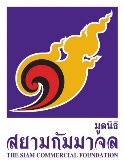 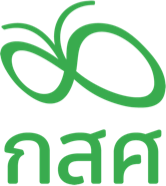 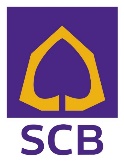 โจทย์ : จากการแลกเปลี่ยน โรงเรียนเห็นโอกาสในการเชิญผู้รู้ ผู้ที่มีส่วนเกี่ยวข้องกับโรงเรียน และตัวแทนกลุ่มต่าง ๆ ในชุมชน ท่านใดเข้าร่วม Workshop DE ต้นน้ำ บ้าง ? (ดอกไม้ชุมชน) เชิญมาด้วยเหตุผลอะไร ?
15.00 – 16.00 น.
Step 3 : ระดมสมอง
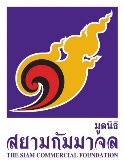 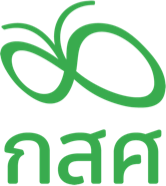 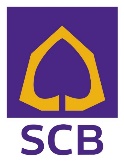 โจทย์ : จากการแลกเปลี่ยน โรงเรียนเห็นโอกาสในการเชิญผู้รู้ ผู้ที่มีส่วนเกี่ยวข้องกับโรงเรียน และตัวแทนกลุ่มต่าง ๆ ในชุมชน ท่านใดเข้าร่วม Workshop DE ต้นน้ำ บ้าง ? (ดอกไม้ชุมชน) เชิญมาด้วยเหตุผลอะไร ?
15.00 – 16.00 น.
Step 4 : Reflection
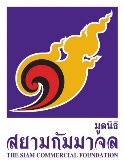 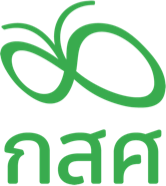 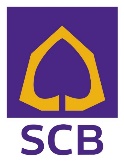 Step 4.1
Reflection ผ่าน Menti
16.00 – 16.30 น.
Step 4 : Reflection
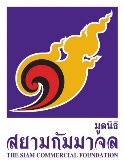 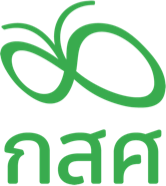 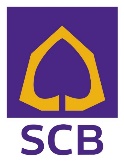 Step 4.1
Reflection
ประเด็นที่ท่าน Wow จากการเข้าร่วม Workshop ครั้งนี้ 
ท่านได้เรียนรู้อะไร จากการเข้าร่วม Workshop ครั้งนี้
จะนำสิ่งที่ได้เรียนรู้ ไปใช้อย่างไร
16.00 – 16.30 น.
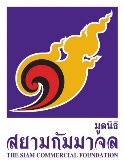 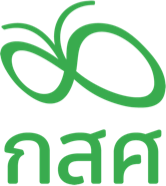 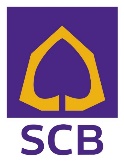 เอกสารแนบ
ข้อมูล Facilitator และ Note Taker
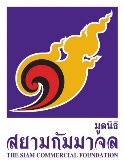 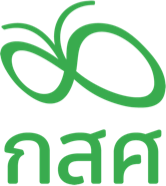 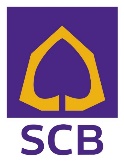 Note
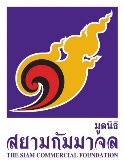 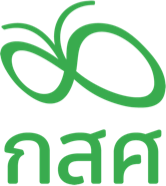 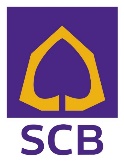 1.นำข้อมูลจาก Social Mapping (ใครเก่งอะไร) มาใช้ในเวที Social Lab (ต้องมีความหลากหลาย)
คนที่เป็นผู้รู้ จากเวที Social Mapping มีใครบ้าง ?
มีผู้รู้คนอื่นไหม ที่ยังไม่ได้เข้ามาในเวที Social Mapping (จากทุนชุมชน 6 ด้าน) ใน 6 ด้านนี้ มีผู้รู้หรือครูภูมิปัญญาคือใครบ้าง (ด้านไหนที่มีแล้ว แล้วยังมีอีก สามารถใส่เข้าไปได้ หรือ ด้านไหนที่ยังไม่มี ให้ใส่เพิ่ม)
การที่เราทำ Social Lab เพื่อเราต้องการความหลากหลายในความคิด ชุดความรู้ ดังนั้น ต้องมีองค์ประกอบที่เข้ามาหลากหลาย เช่น ภาครัฐ หอการค้า ผู้ประกอบการ
ทุนมนุษย์ ทุนชุมชน มีอะไรบ้าง ใครเก่งอะไร 
จากข้อมูลที่โรงเรียนมี โรงเรียนอยากชวนใครเข้าร่วม Social Lab เป็นพิเศษ และสามารถเชิญคนเหล่านี้มาระดมสมองได้มั้ย ? ( เห็นการจัดการศึกษา ให้เด็กเป็นอย่างไร มีความรู้ความสามารถอย่างไร และท่านพร้อมที่จะแบ่งปันความรู้ให้กับนักเรียนในโรงเรียน โดยทำงานร่วมกับครูหรือไม่ ถ้าทำได้ จะแบ่งปันอะไรเช่น การเป็นวิทยากร หรือ เปิดพื้นที่ให้เด็กเข้ามาเรียนรู้ (เช่น นา สวน  โรงงาน  บริษัท)